Similar Shapes
Similar Shapes
June 2017
3H Q9
SAM
1H Q9
June 2018
3H Q12*
SAM
3H Q16
June 2017
3H Q13
SAM
1H Q10
June 2018
3H Q18
Practice
2H Q10*
Nov 2017
2H Q10
SAM
1H Q13
Nov 2018
1H Q19
Practice
3H Q12
Nov 2017
3H Q13
SAM
3H Q12
Nov 2018
2H Q17
June 2018
3H Q11
*Similar triangle proof
SF in area and volume
Congruent triangles (proof)
SAM 1H Q9
Similar Shapes
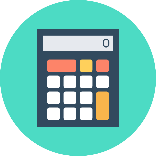 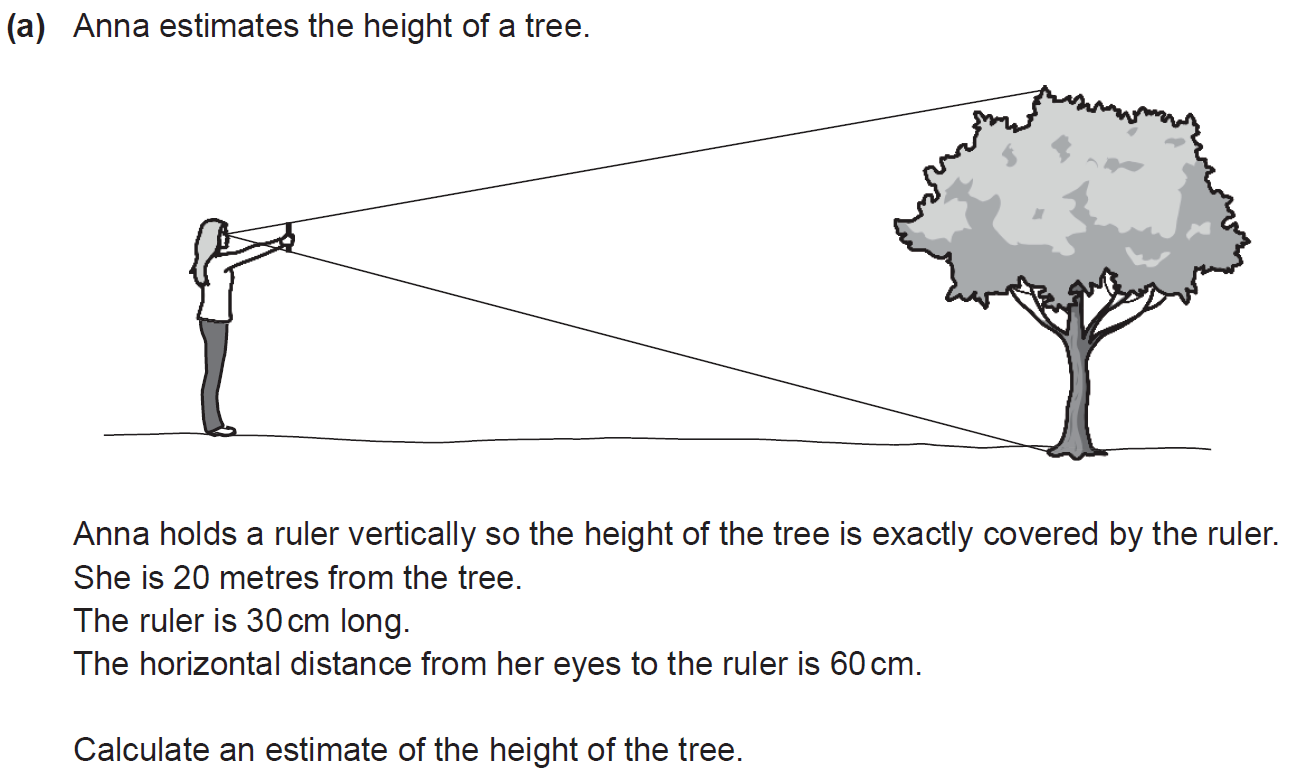 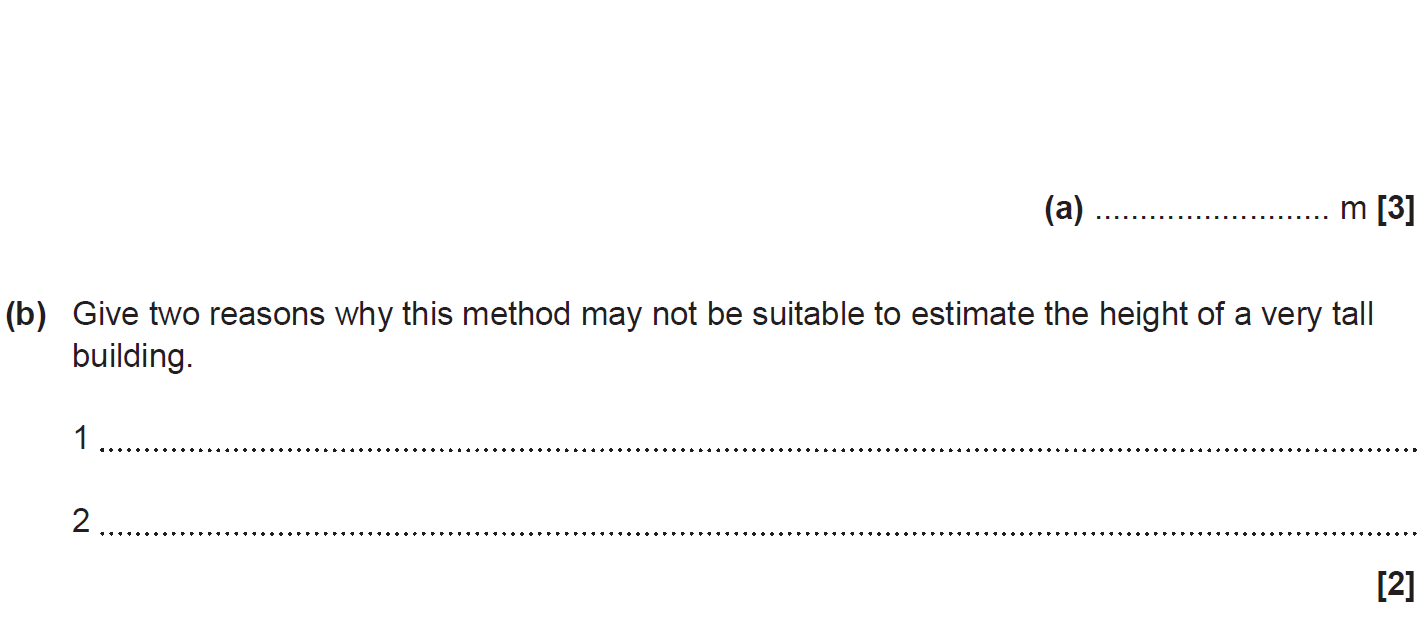 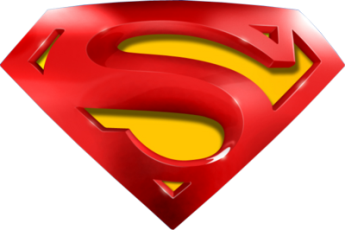 SAM 1H Q9
Similar Shapes
A
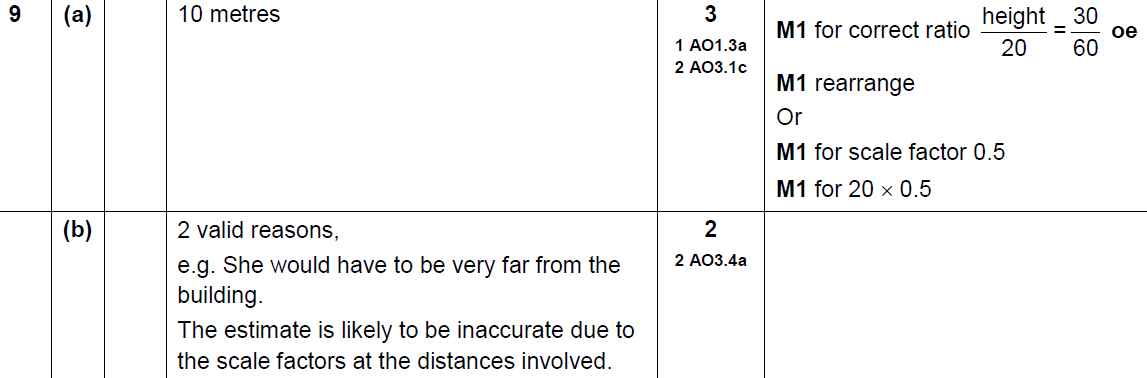 B
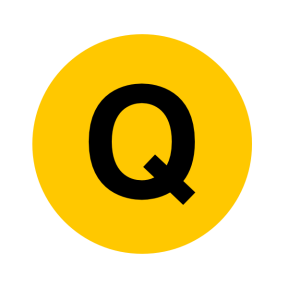 SAM 1H Q10
Similar Shapes
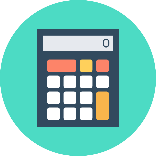 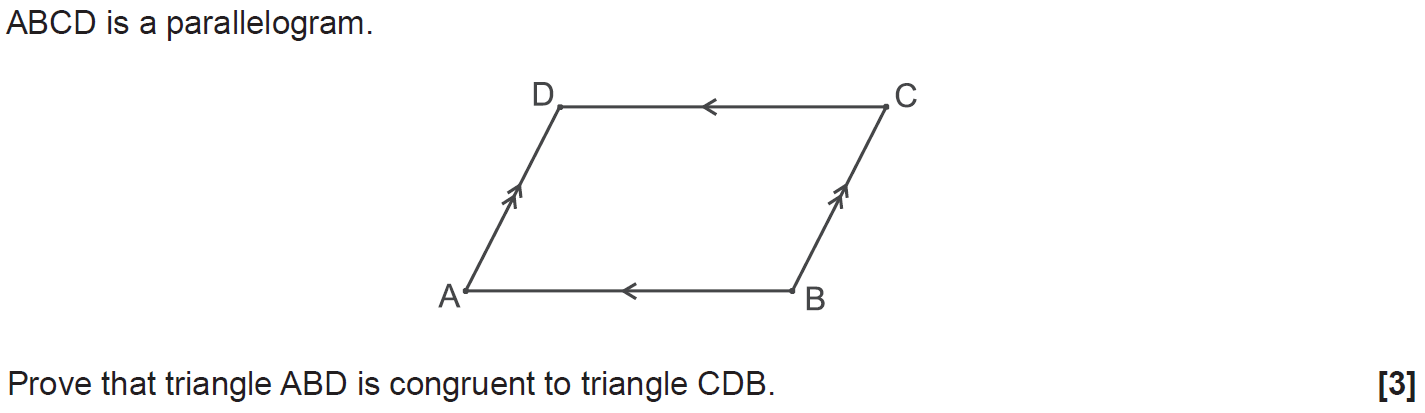 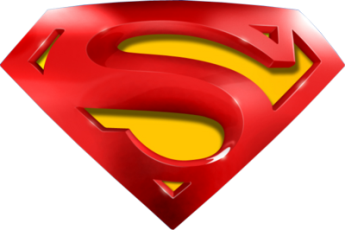 SAM 1H Q10
Similar Shapes
A
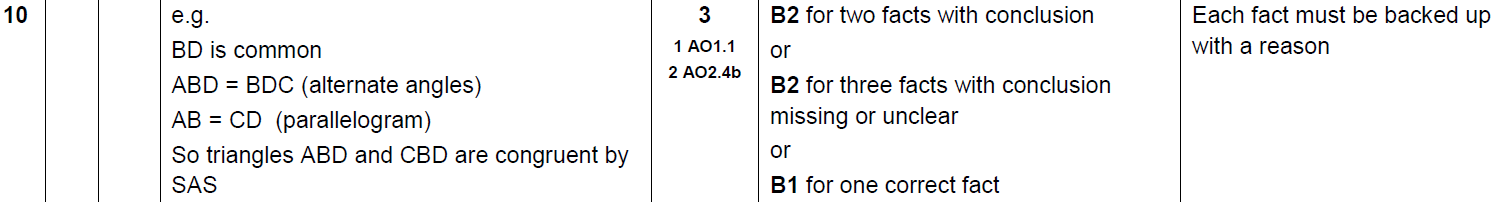 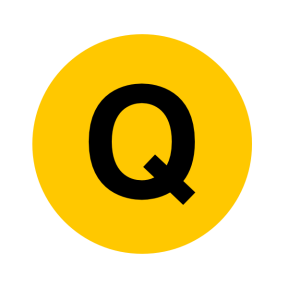 SAM 1H Q13
Similar Shapes
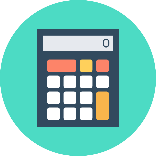 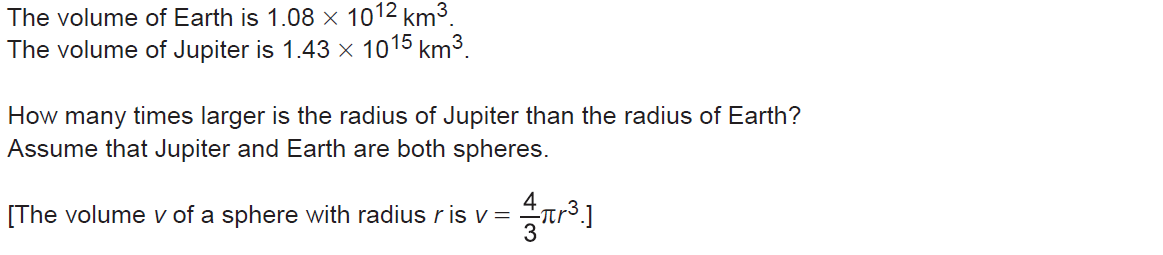 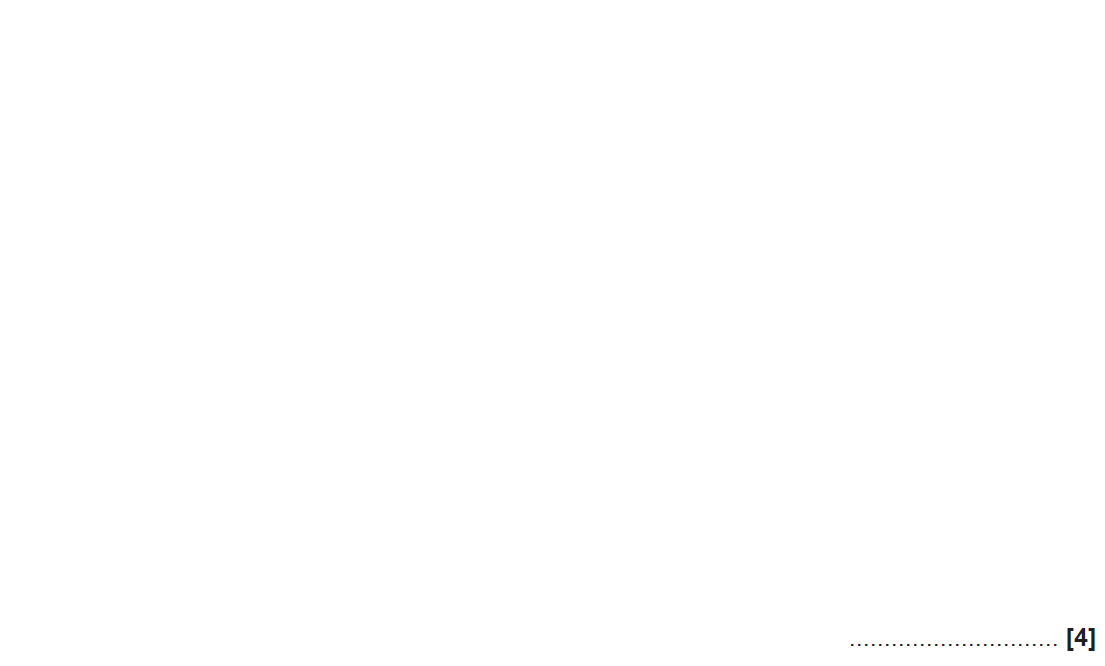 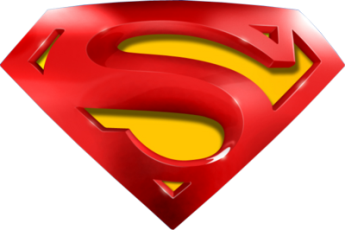 SAM 1H Q13
Similar Shapes
A
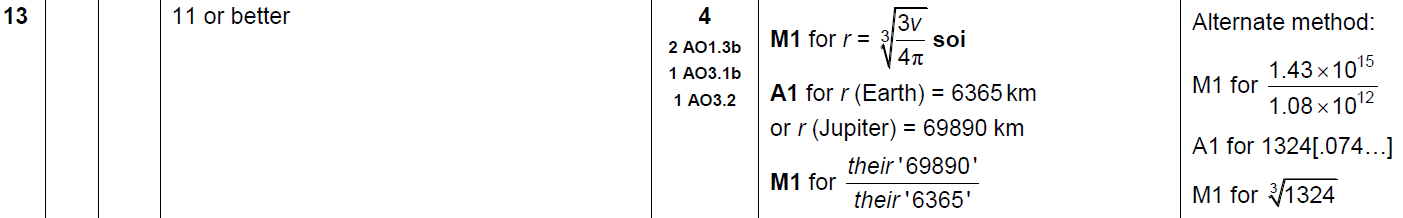 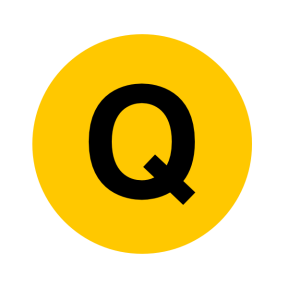 SAM 3H Q12
Similar Shapes
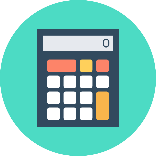 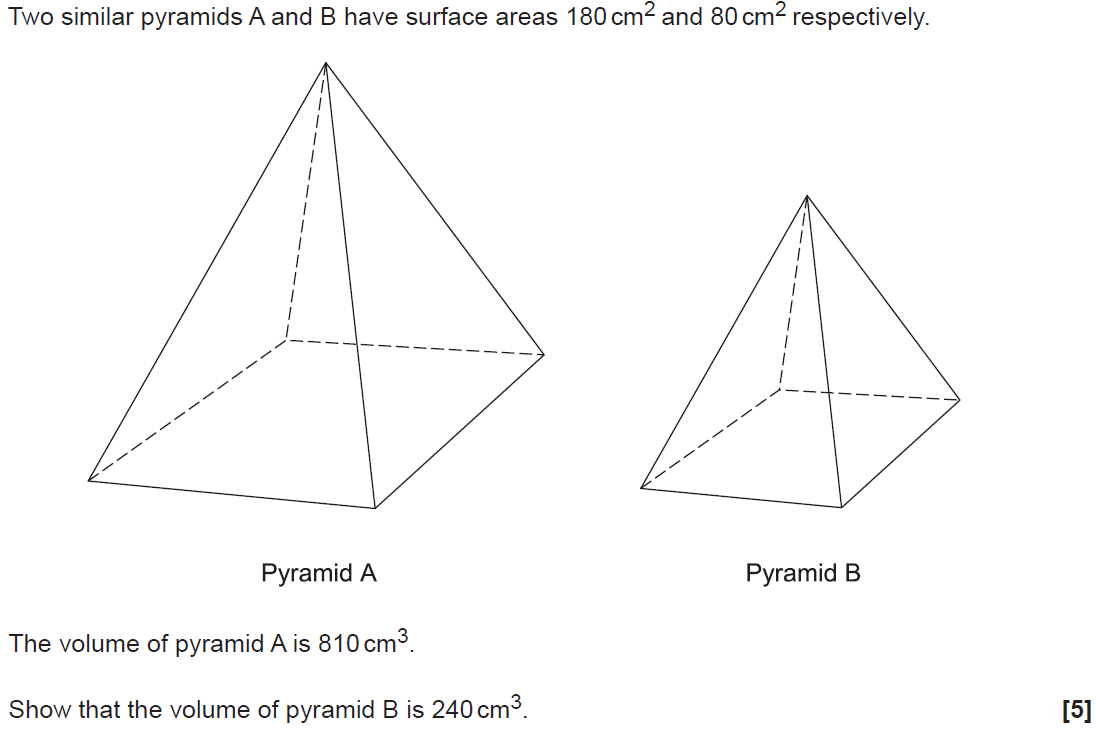 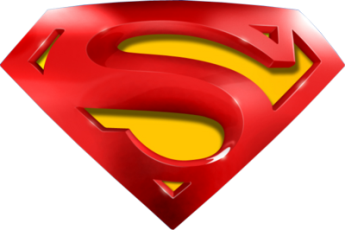 SAM 3H Q12
Similar Shapes
A
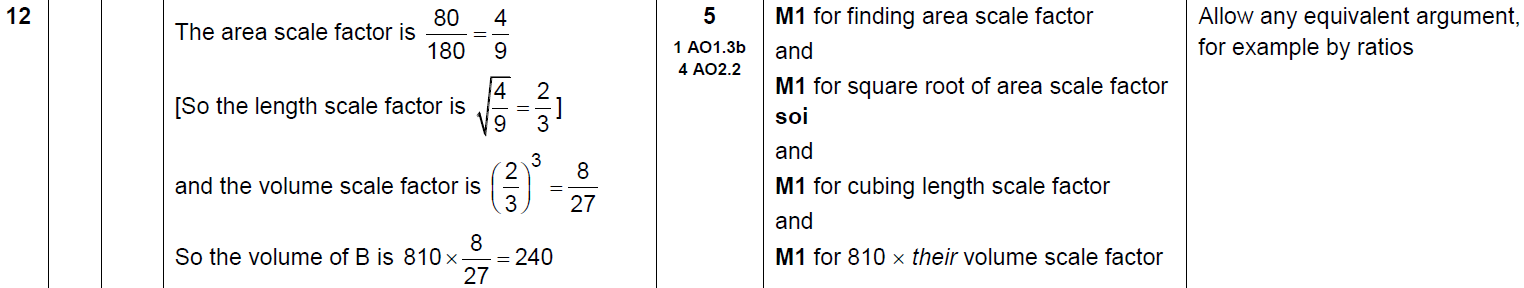 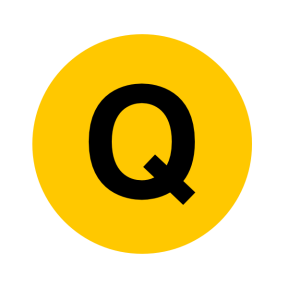 SAM 3H Q16
Similar Shapes
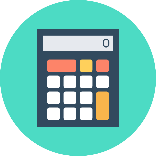 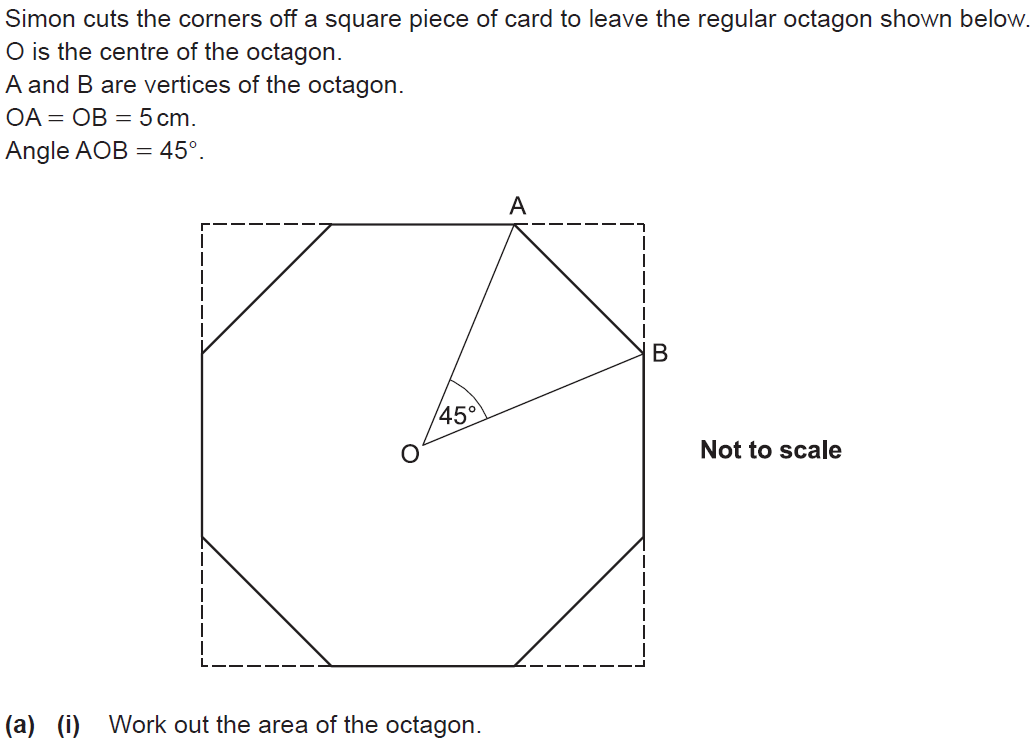 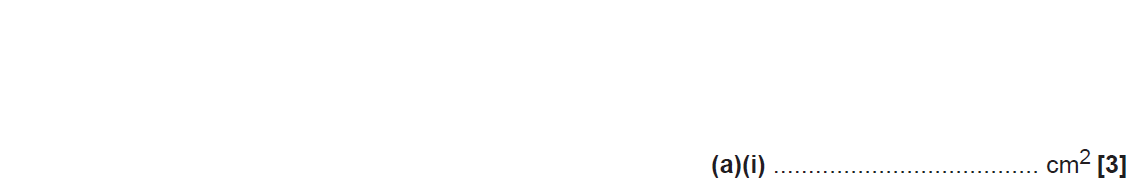 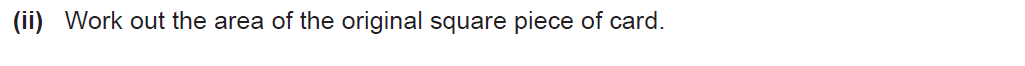 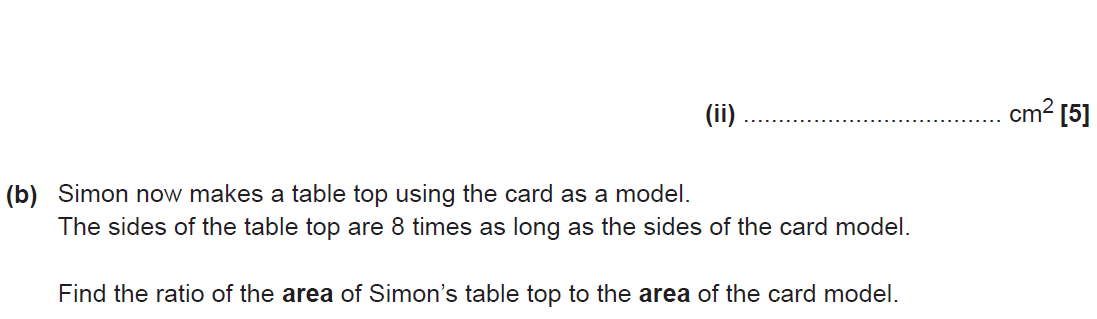 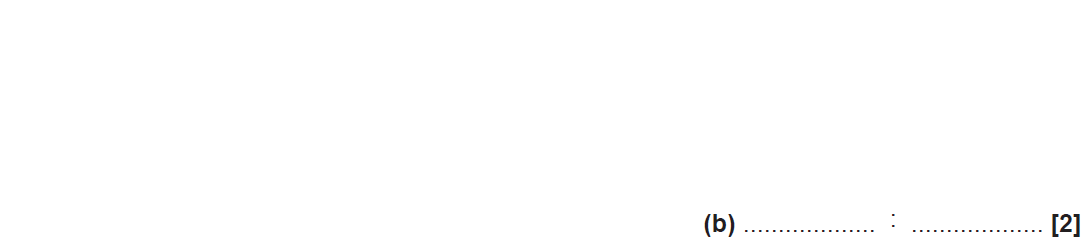 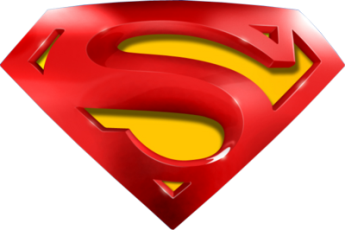 SAM 3H Q16
Similar Shapes
A (i)
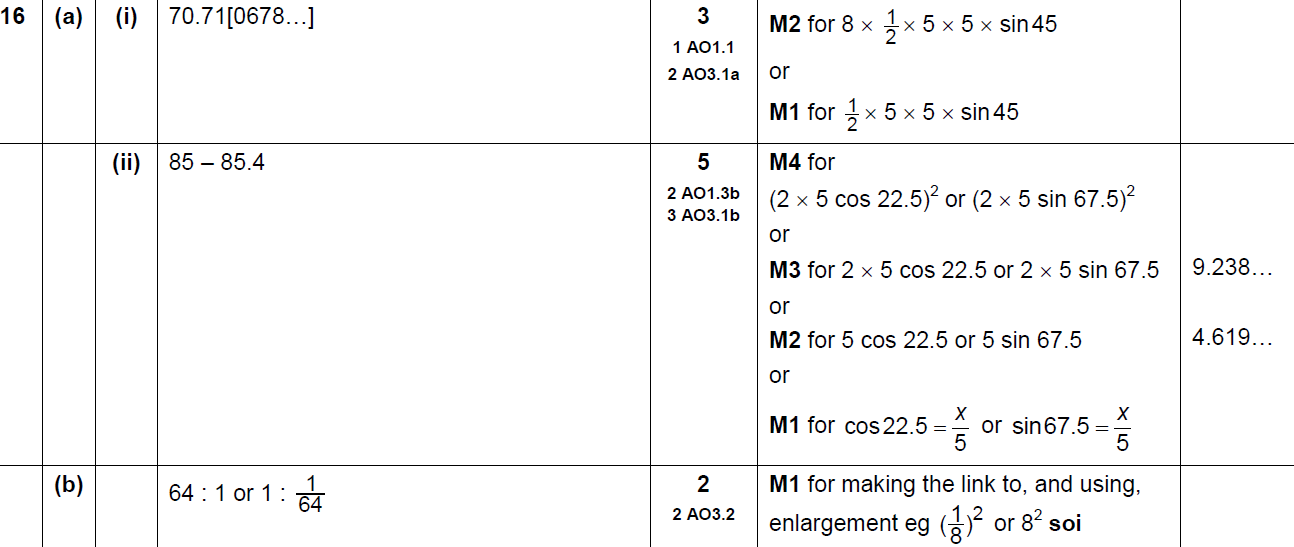 A (ii)
B
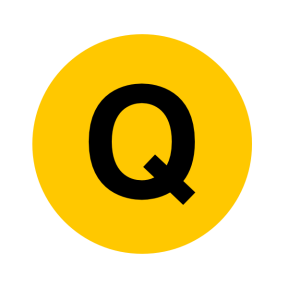 Practice 2H Q10
Similar Shapes
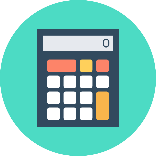 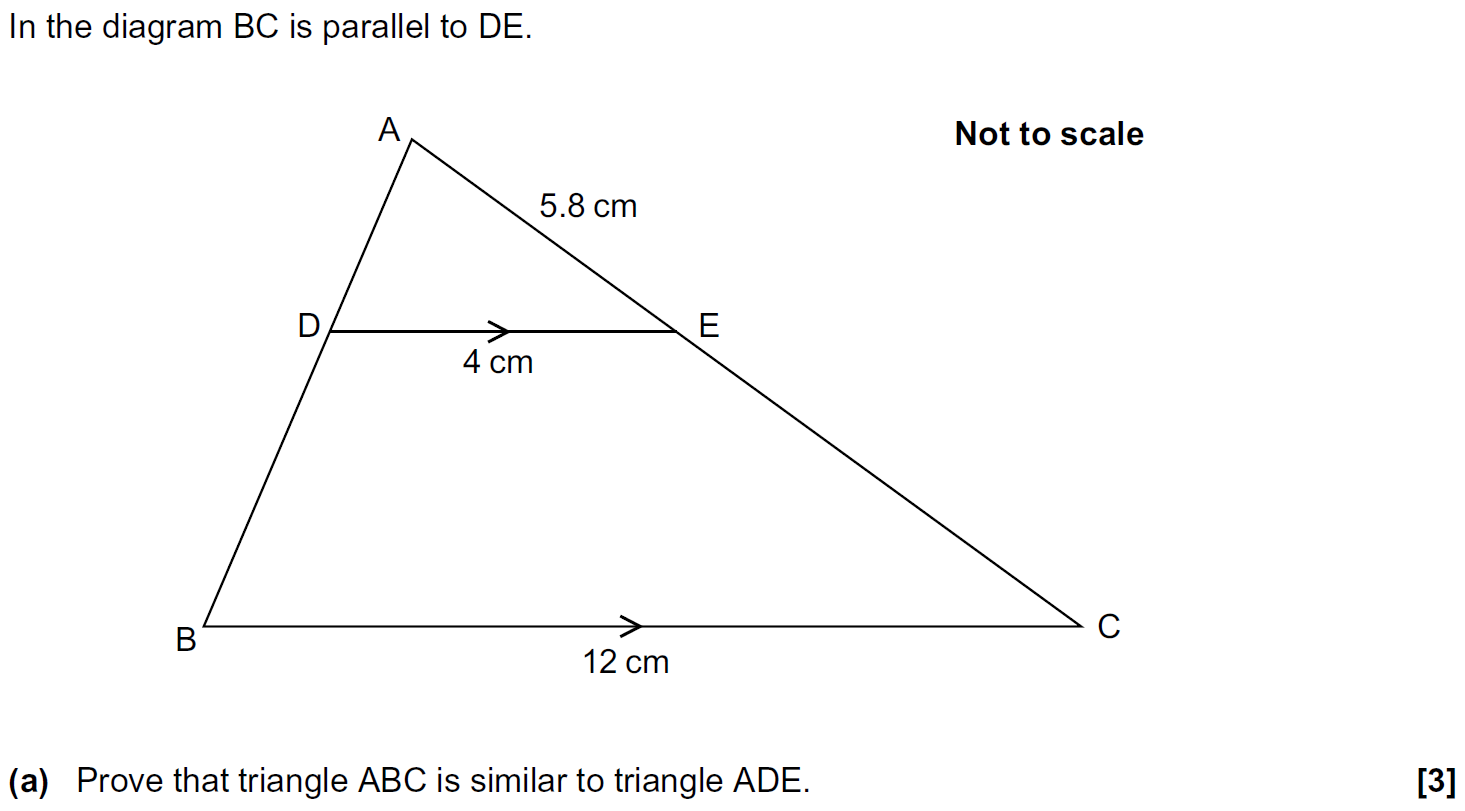 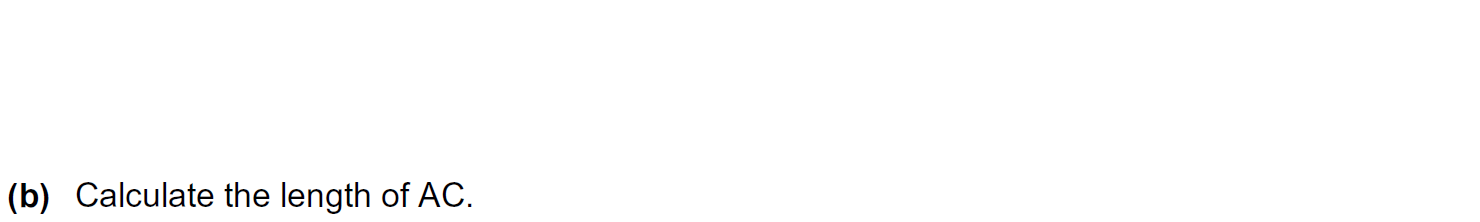 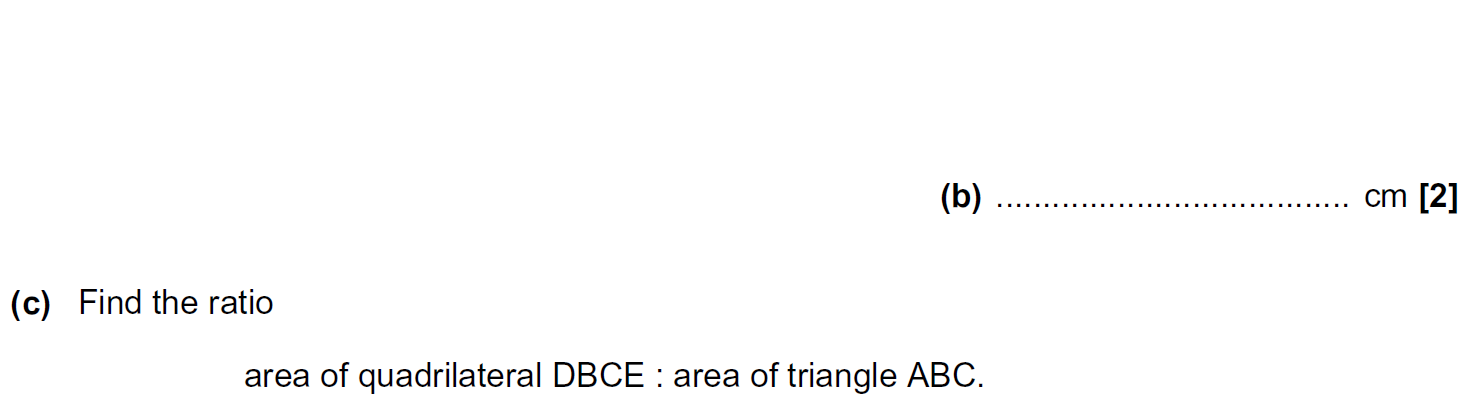 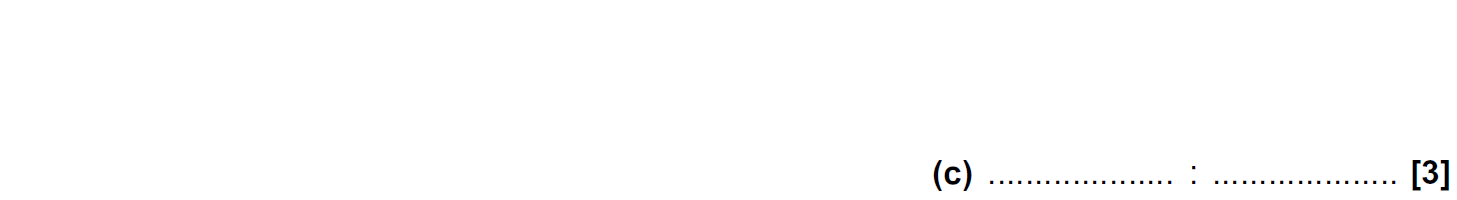 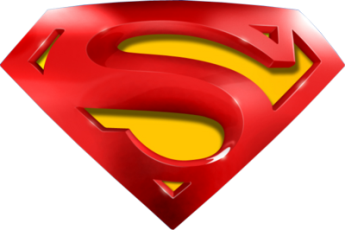 Practice 2H Q10
Similar Shapes
A
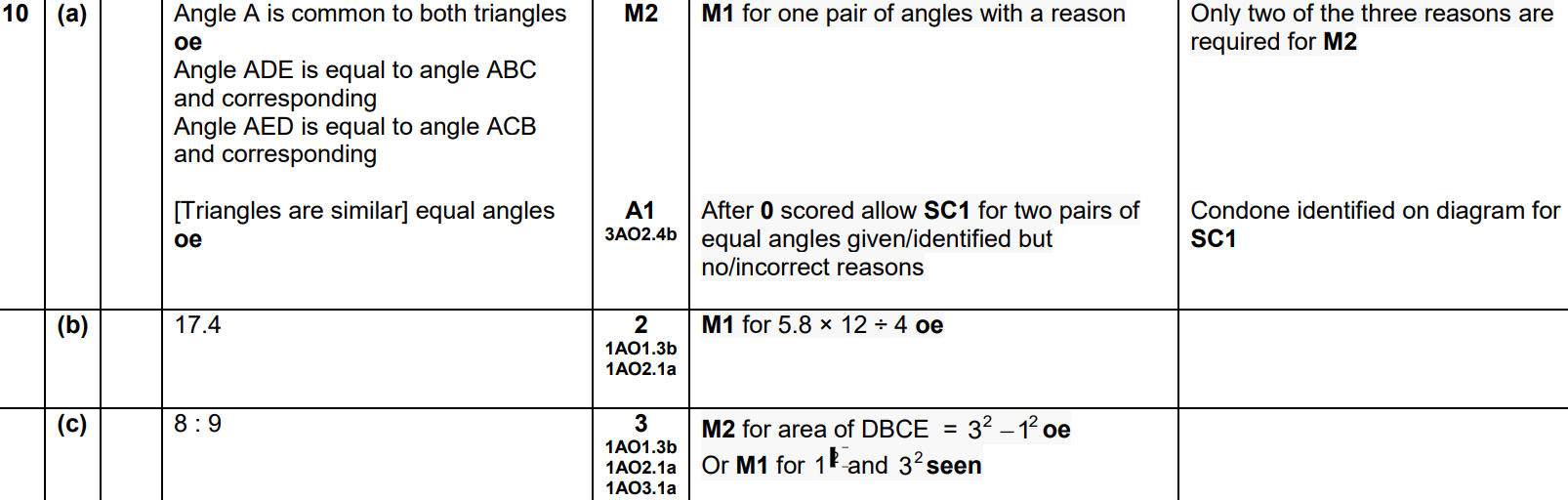 B
C
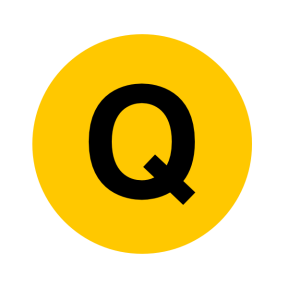 Practice 3H Q12
Similar Shapes
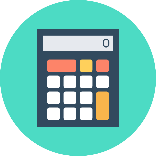 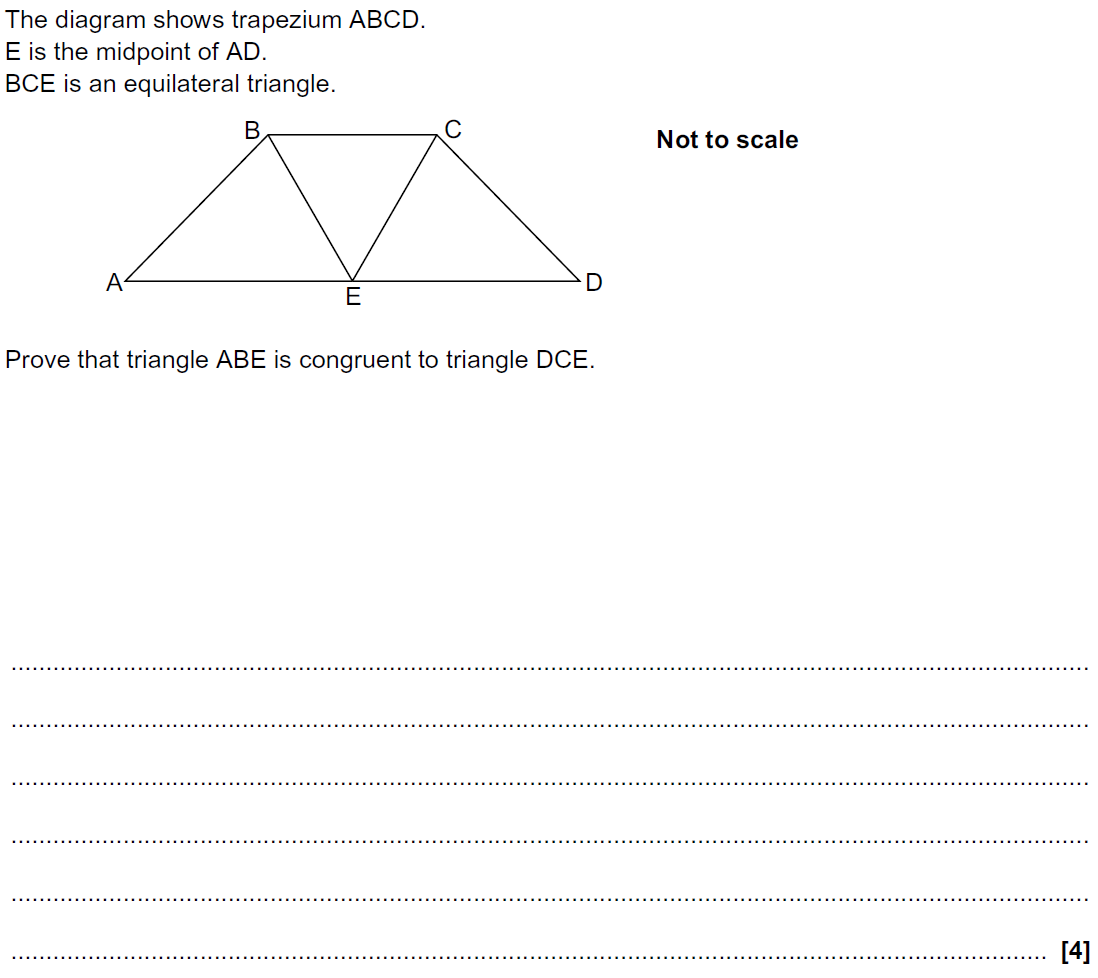 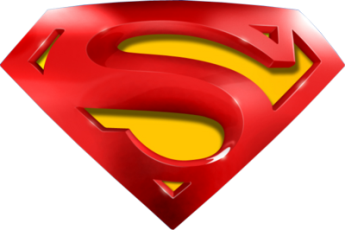 Practice 3H Q12
Similar Shapes
A
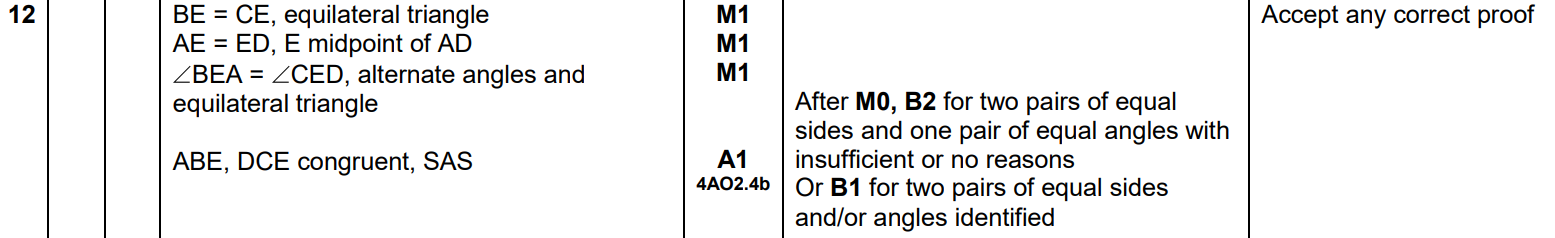 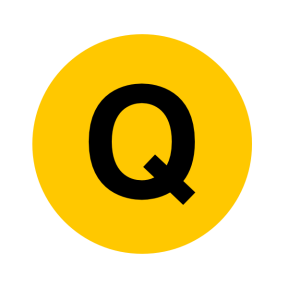 June 2017 3H Q9
Similar Shapes
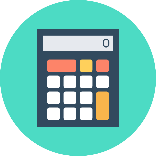 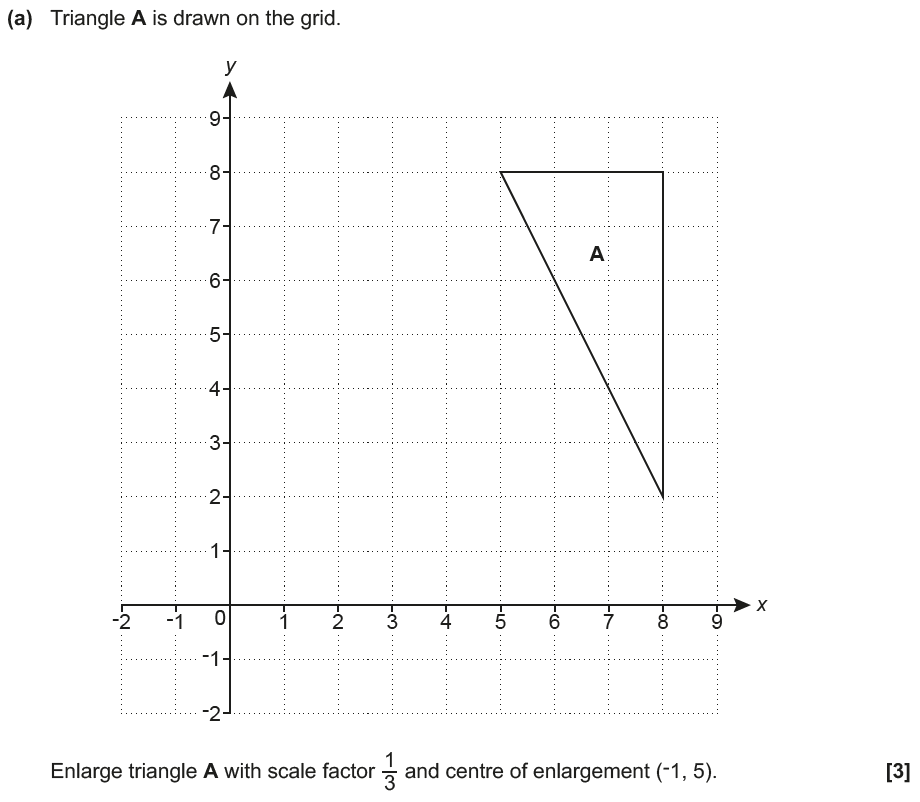 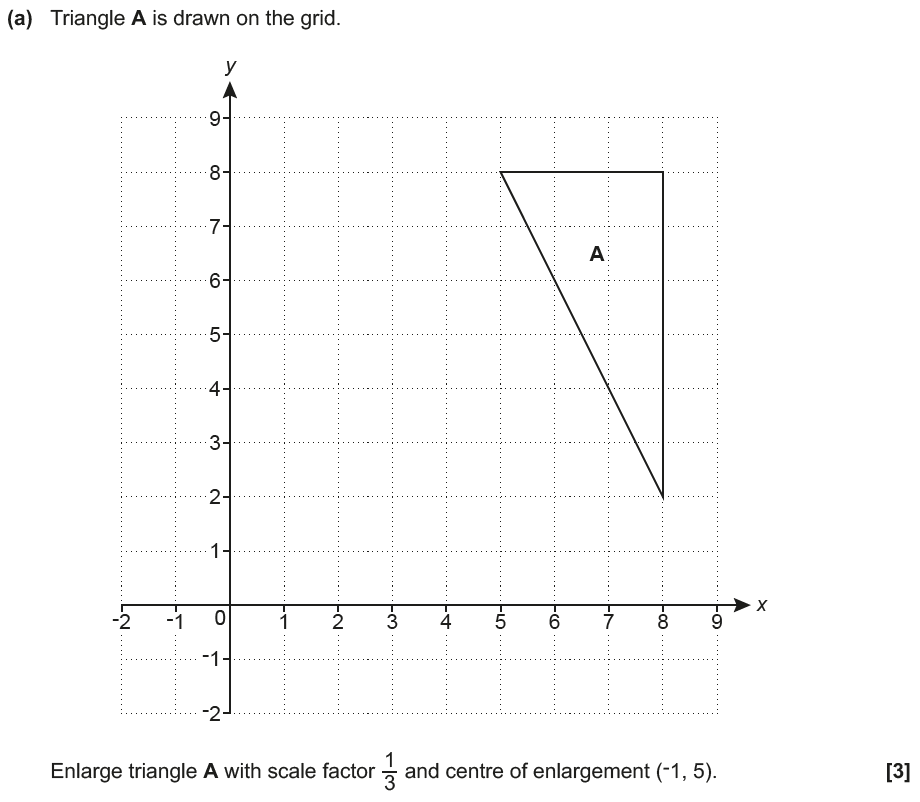 A1
Reveal Shape A1 (a)
Hide A1
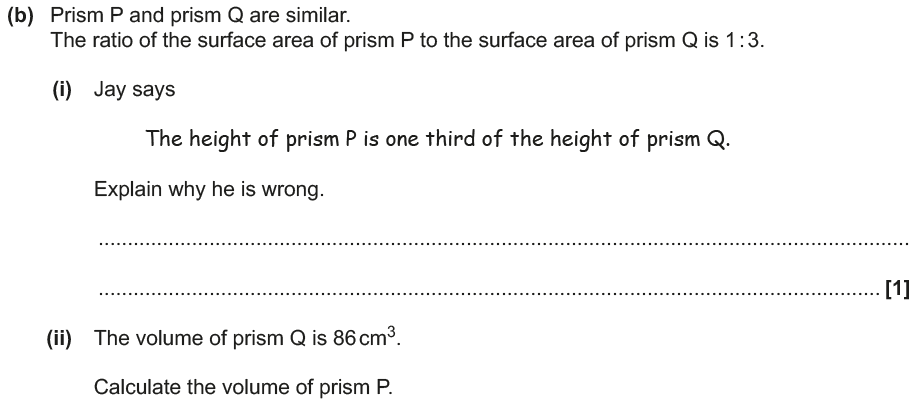 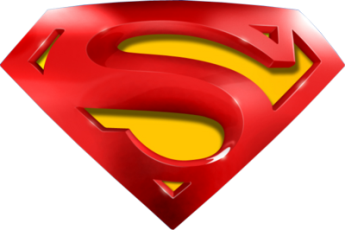 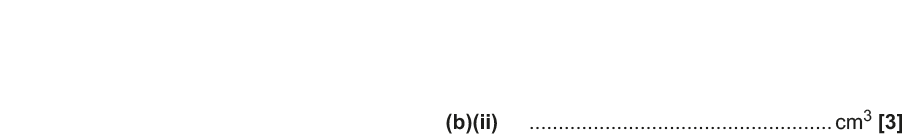 June 2017 3H Q9
Similar Shapes
A
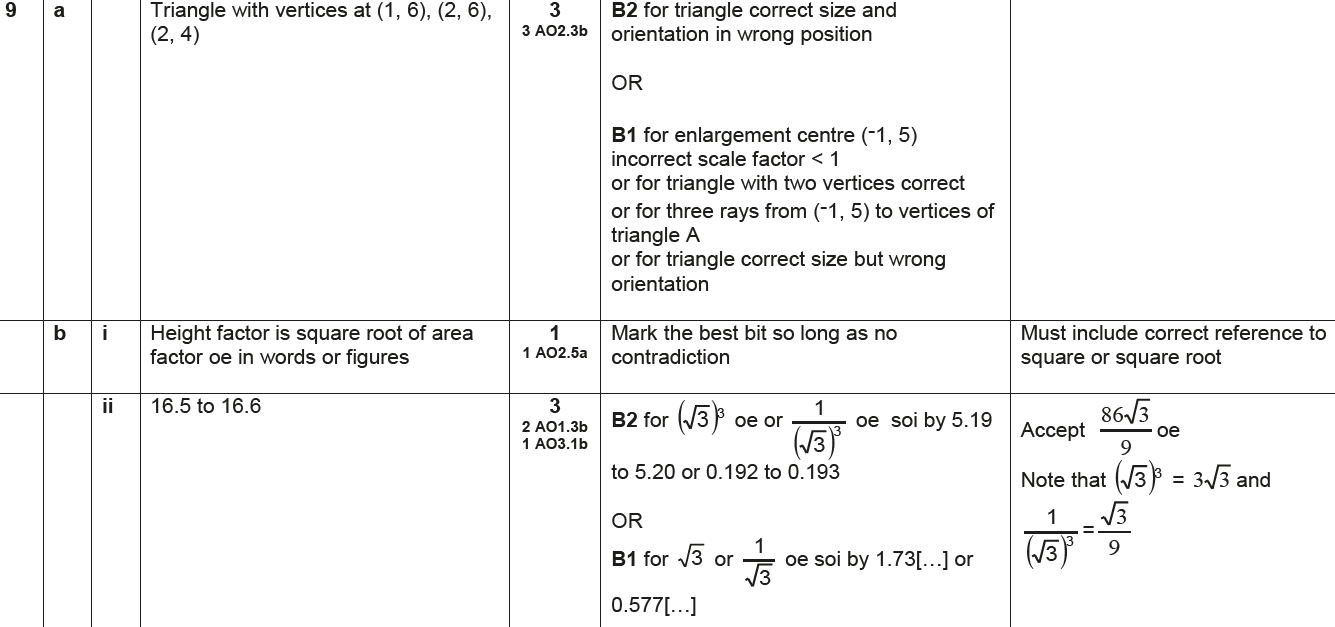 B (i)
B (ii)
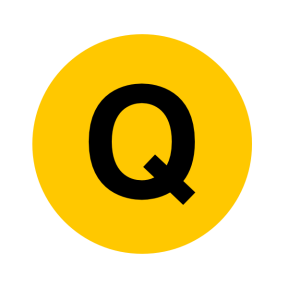 June 2017 3H Q13
Similar Shapes
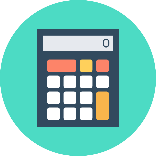 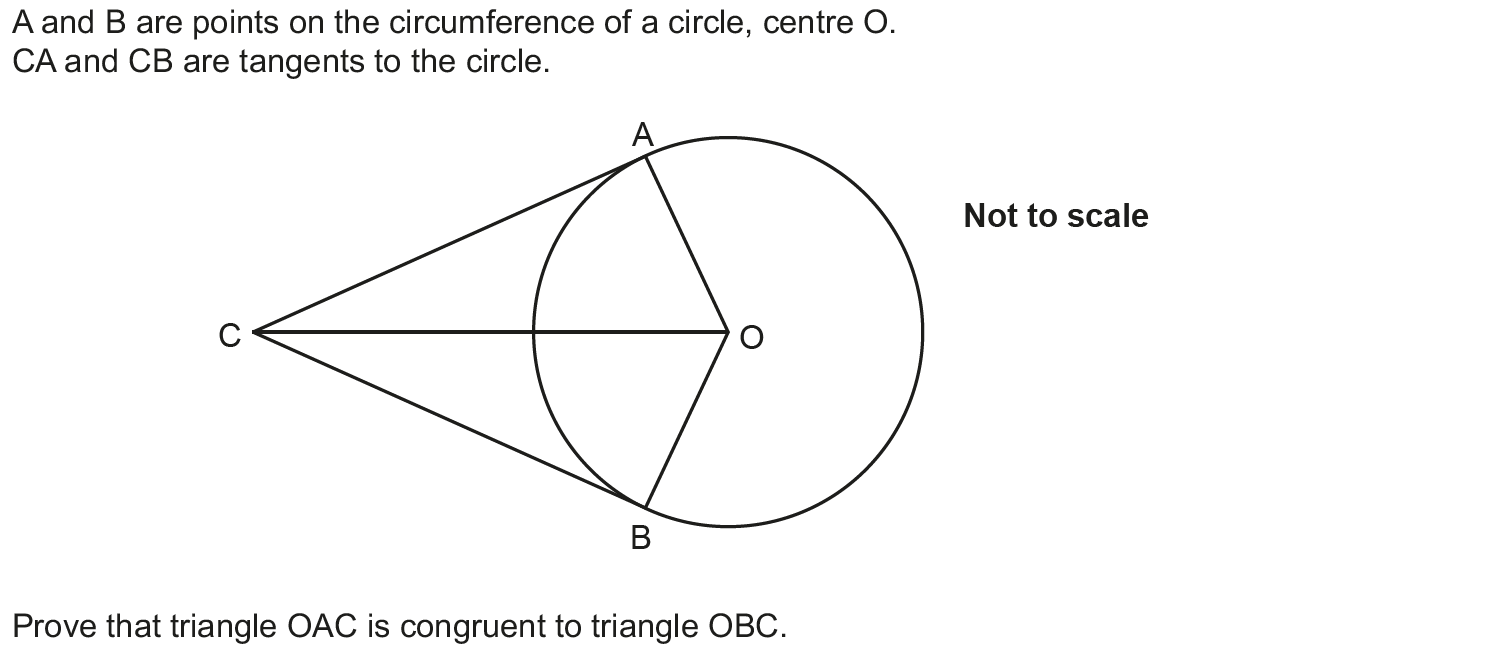 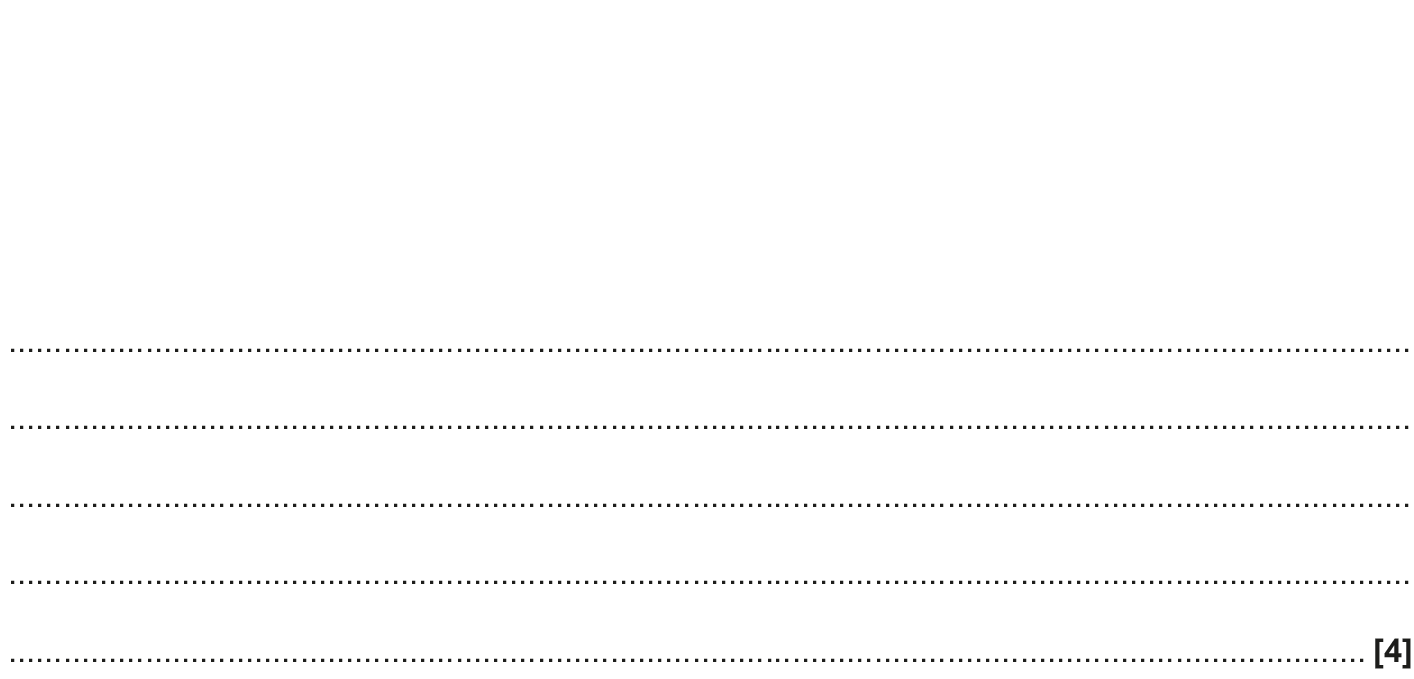 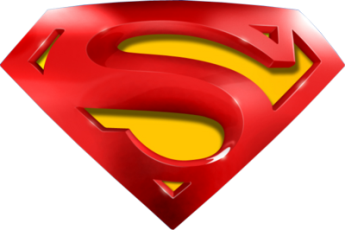 June 2017 3H Q13
Similar Shapes
A
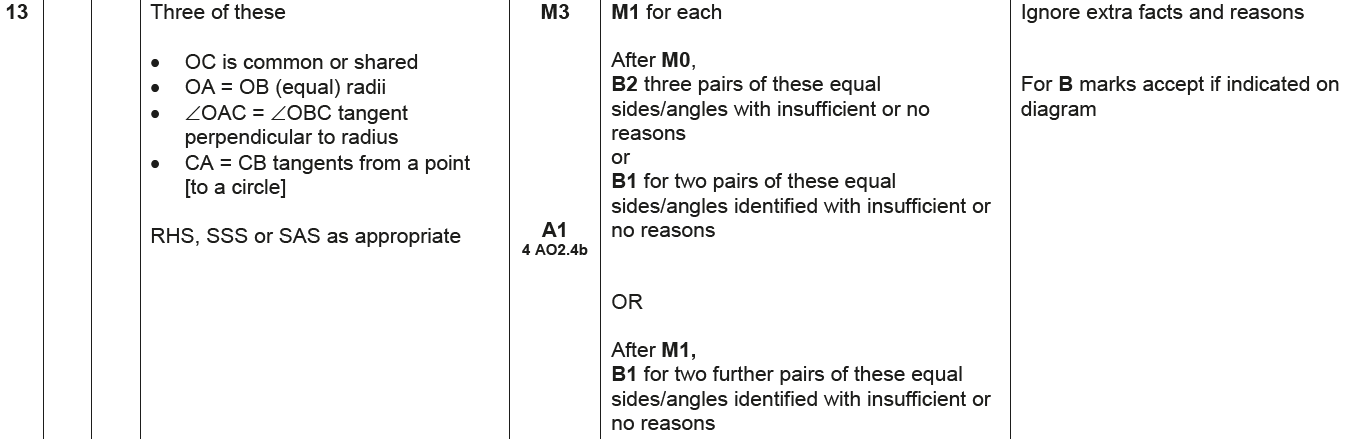 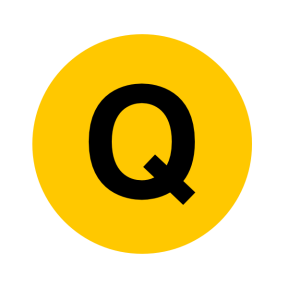 Nov 2017 2H Q10
Similar Shapes
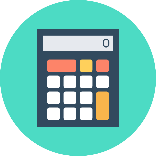 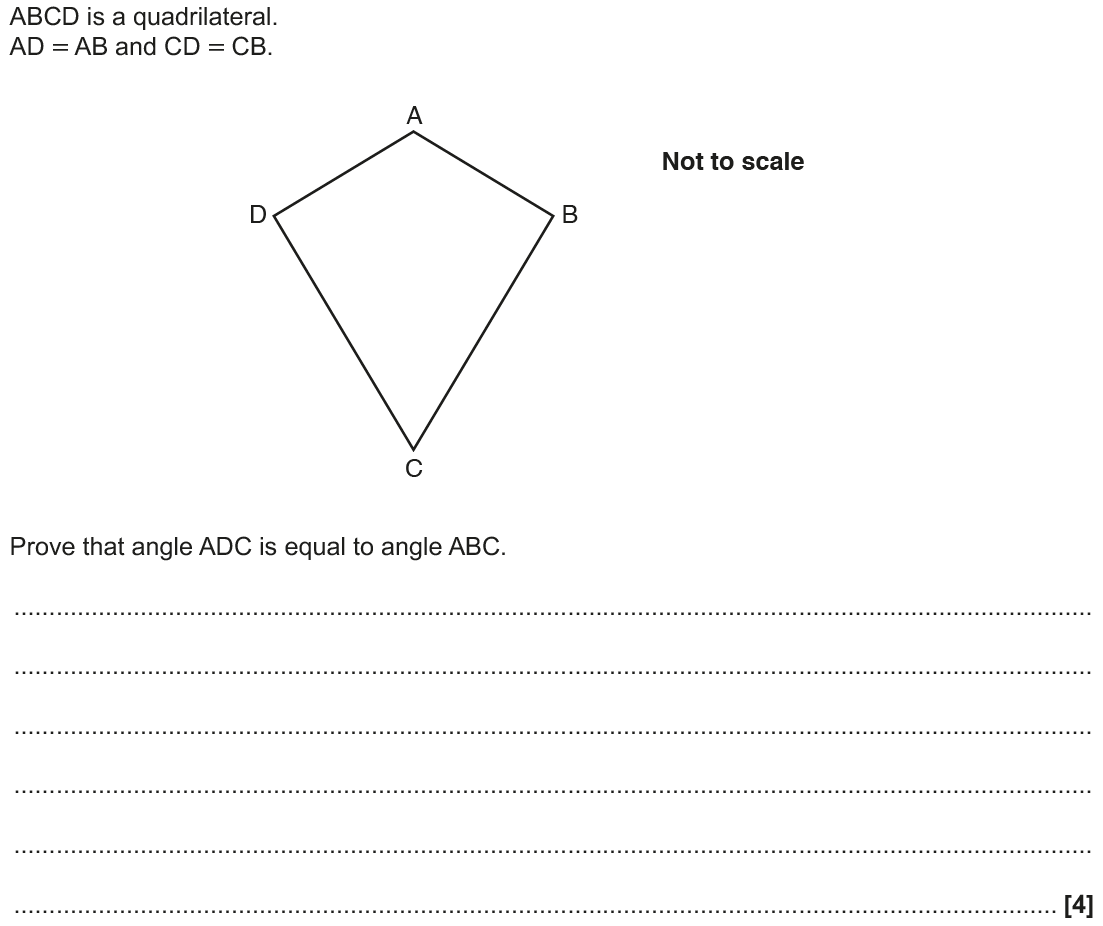 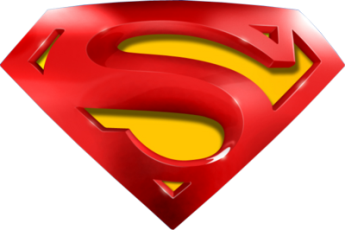 Nov 2017 2H Q10
Similar Shapes
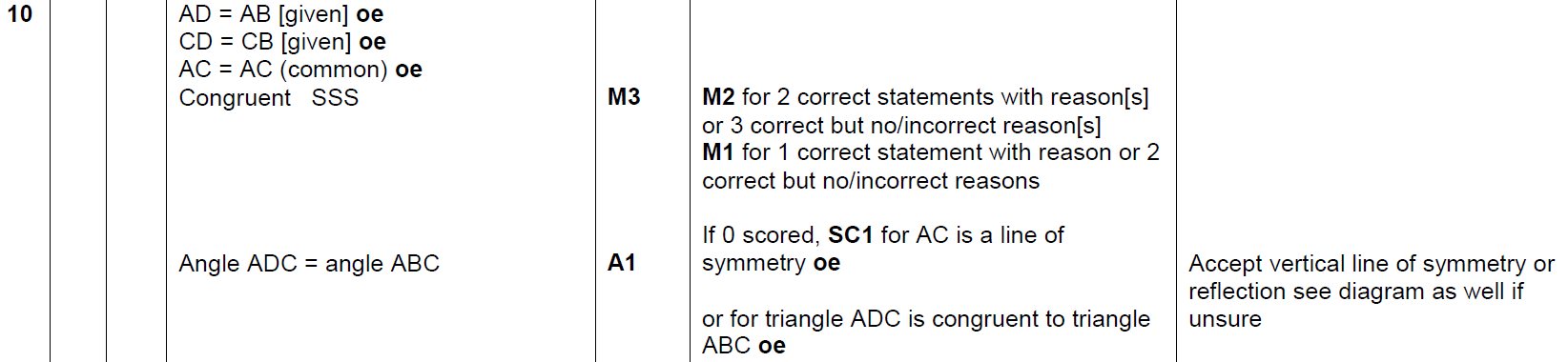 A
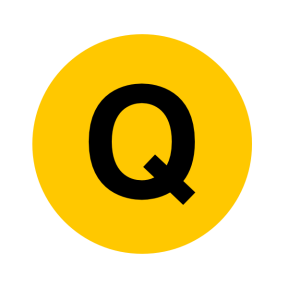 Nov 2017 3H Q13
Similar Shapes
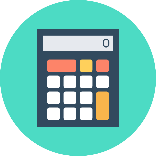 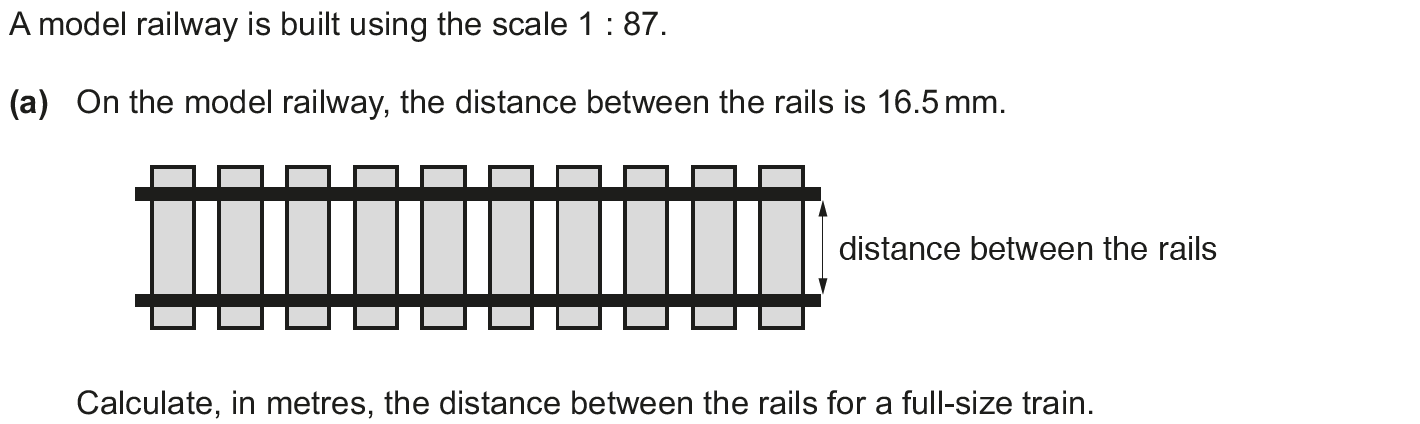 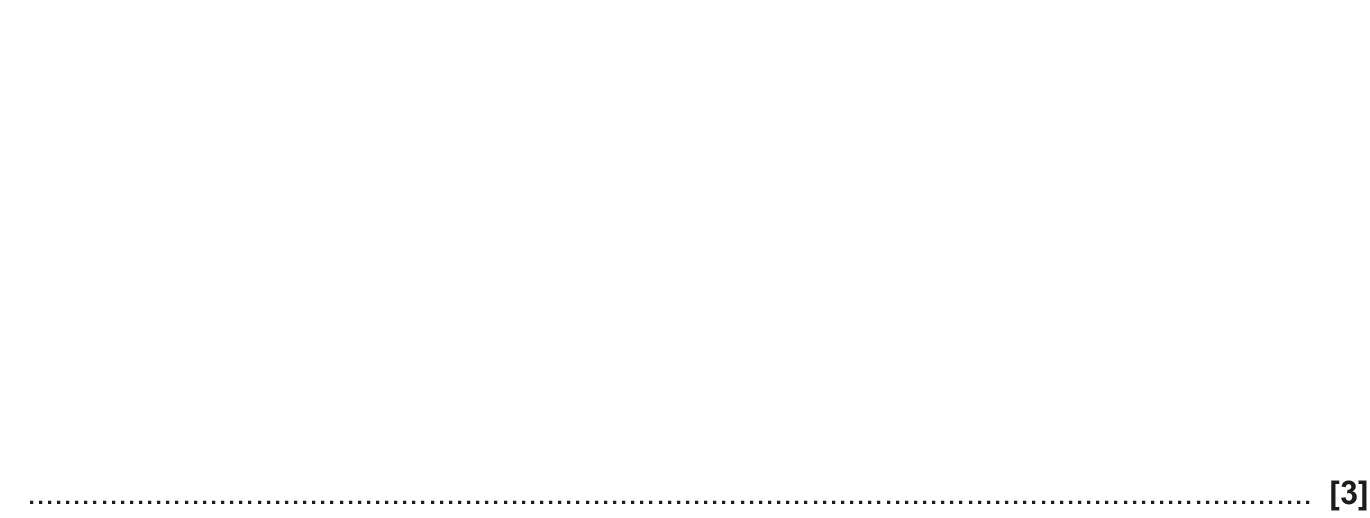 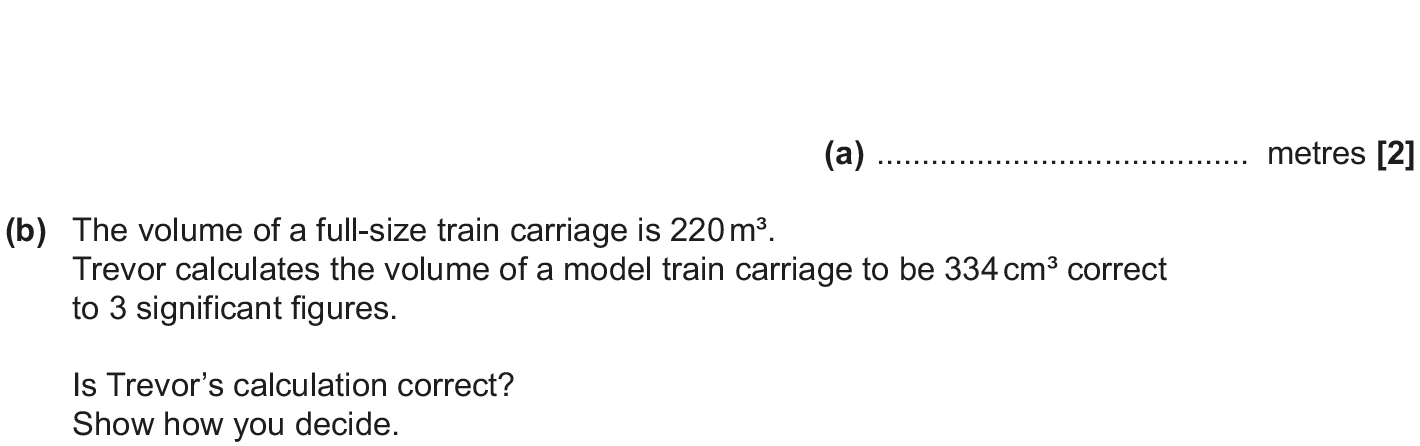 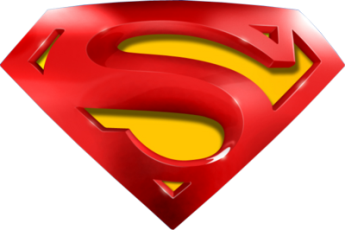 Nov 2017 3H Q13
Similar Shapes
A
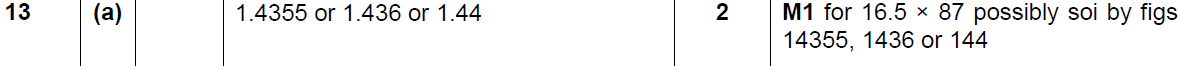 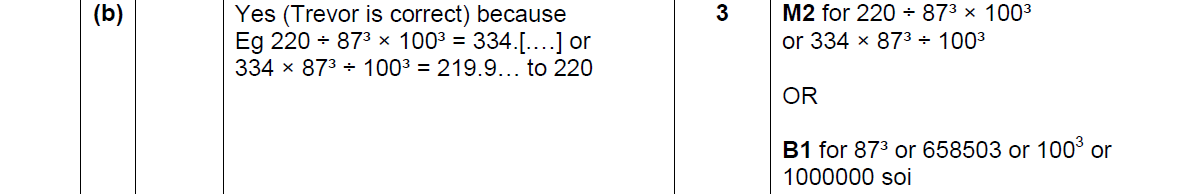 B
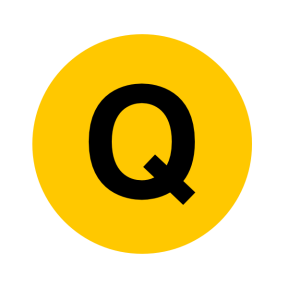 June 2018 3H Q11
Similar Shapes
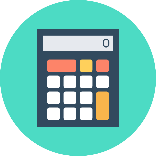 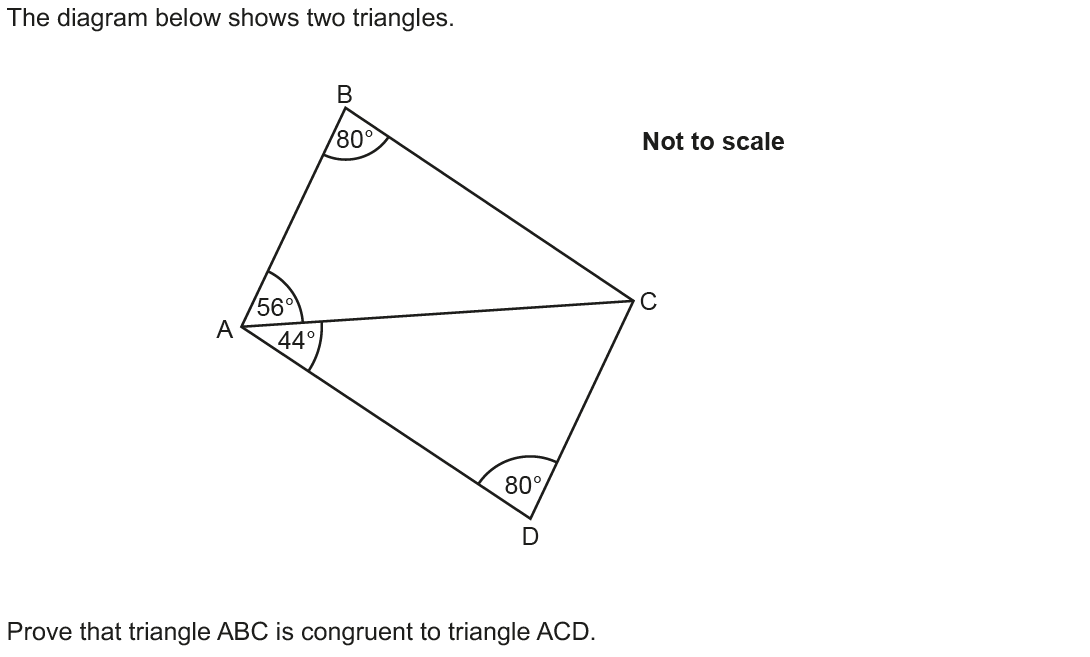 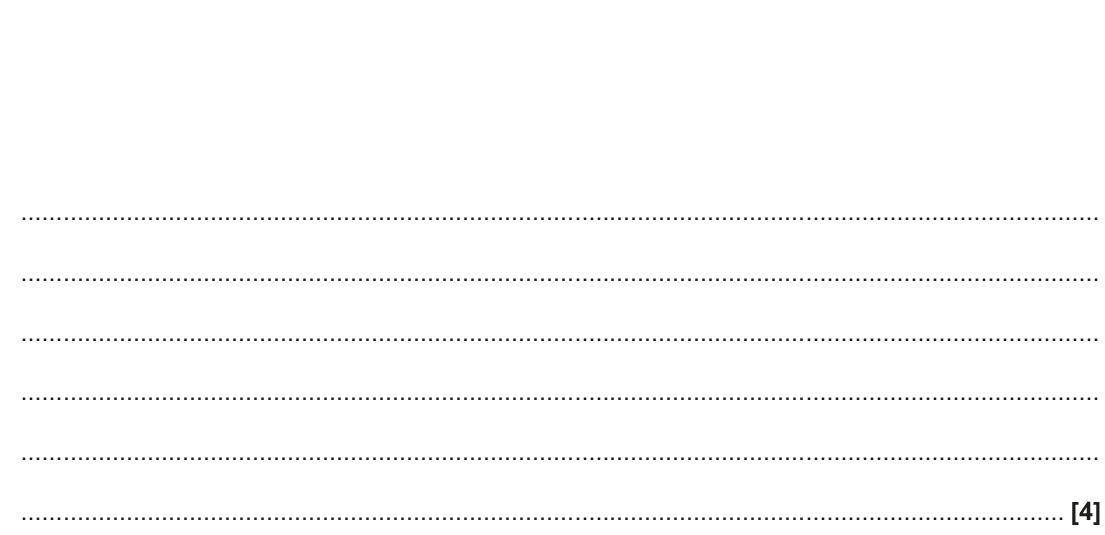 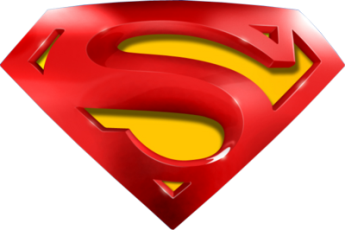 June 2018 3H Q11
Similar Shapes
A
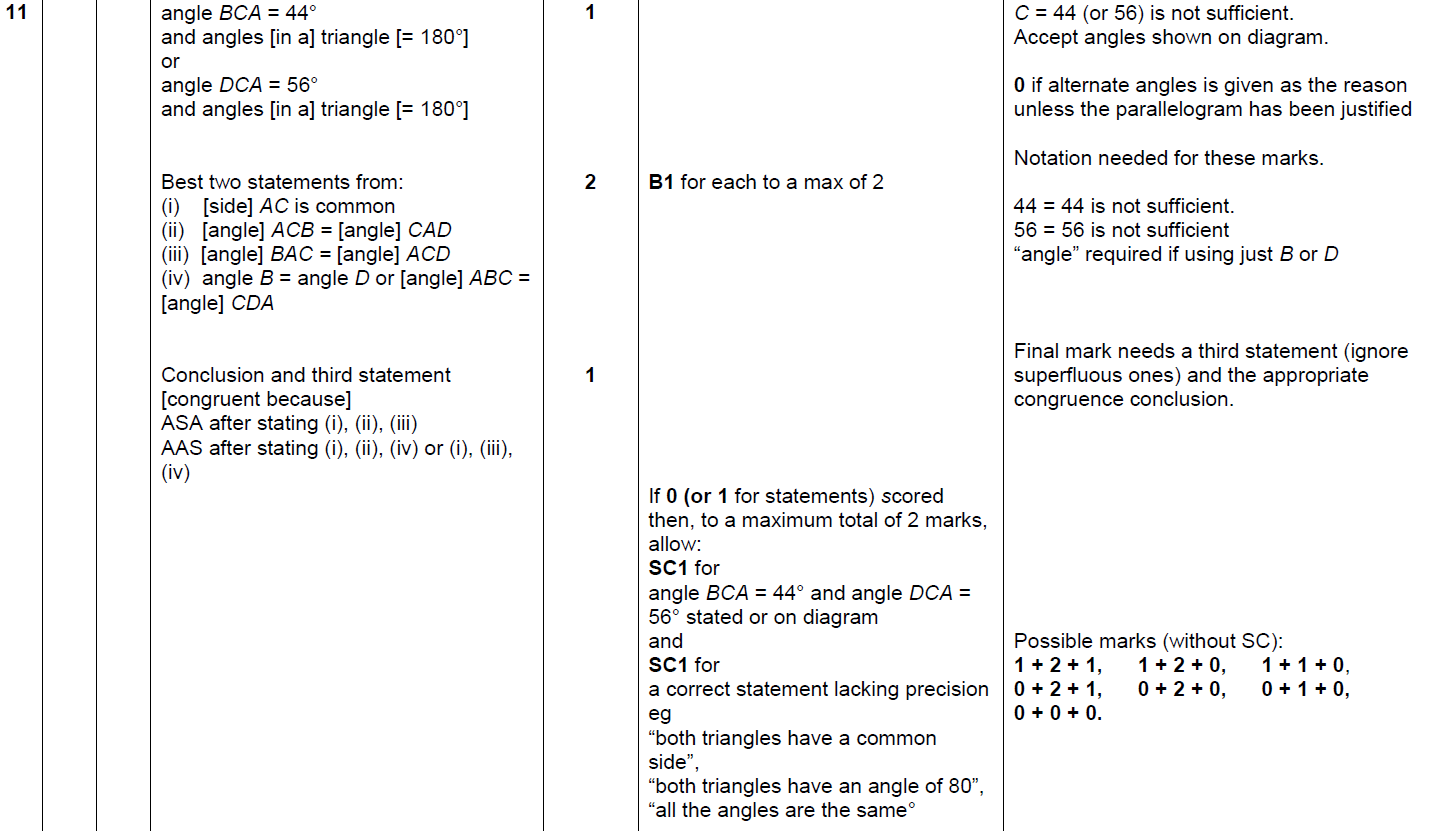 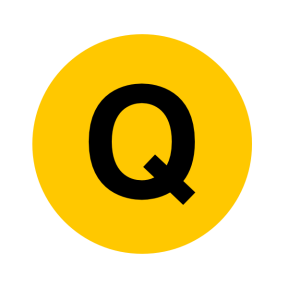 June 2018 3H Q12
Similar Shapes
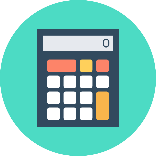 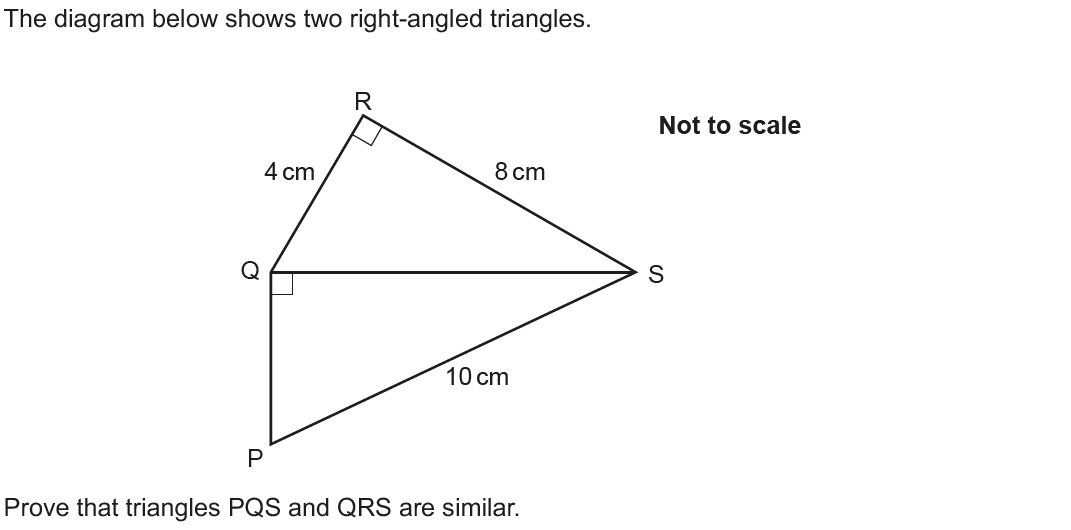 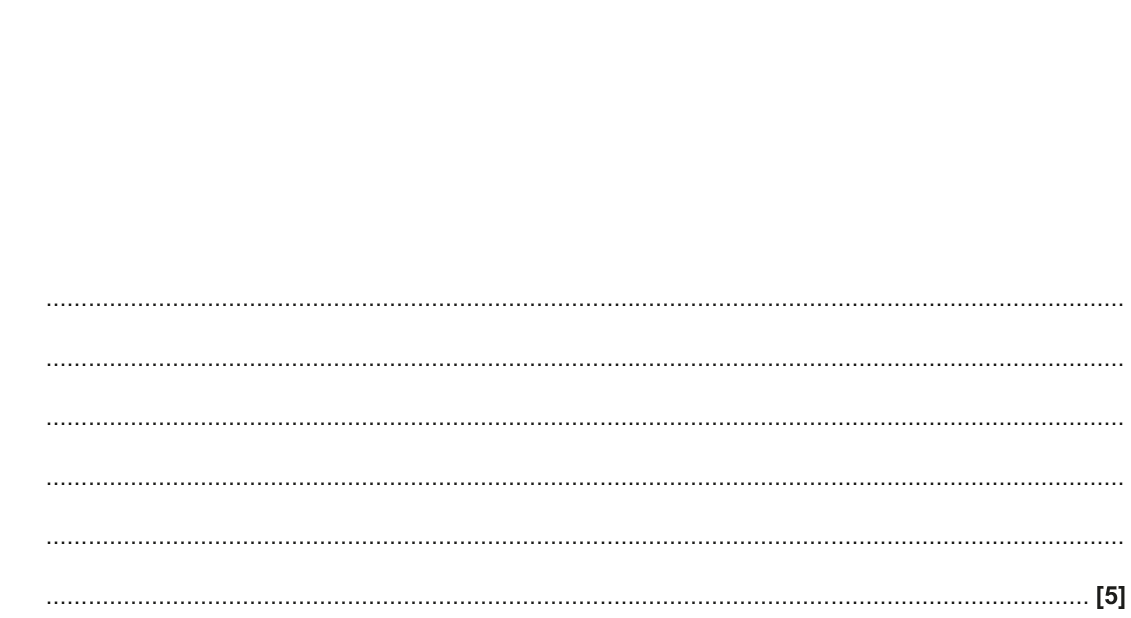 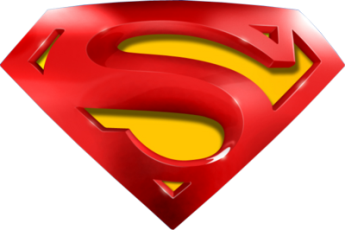 June 2018 3H Q12
Similar Shapes
A
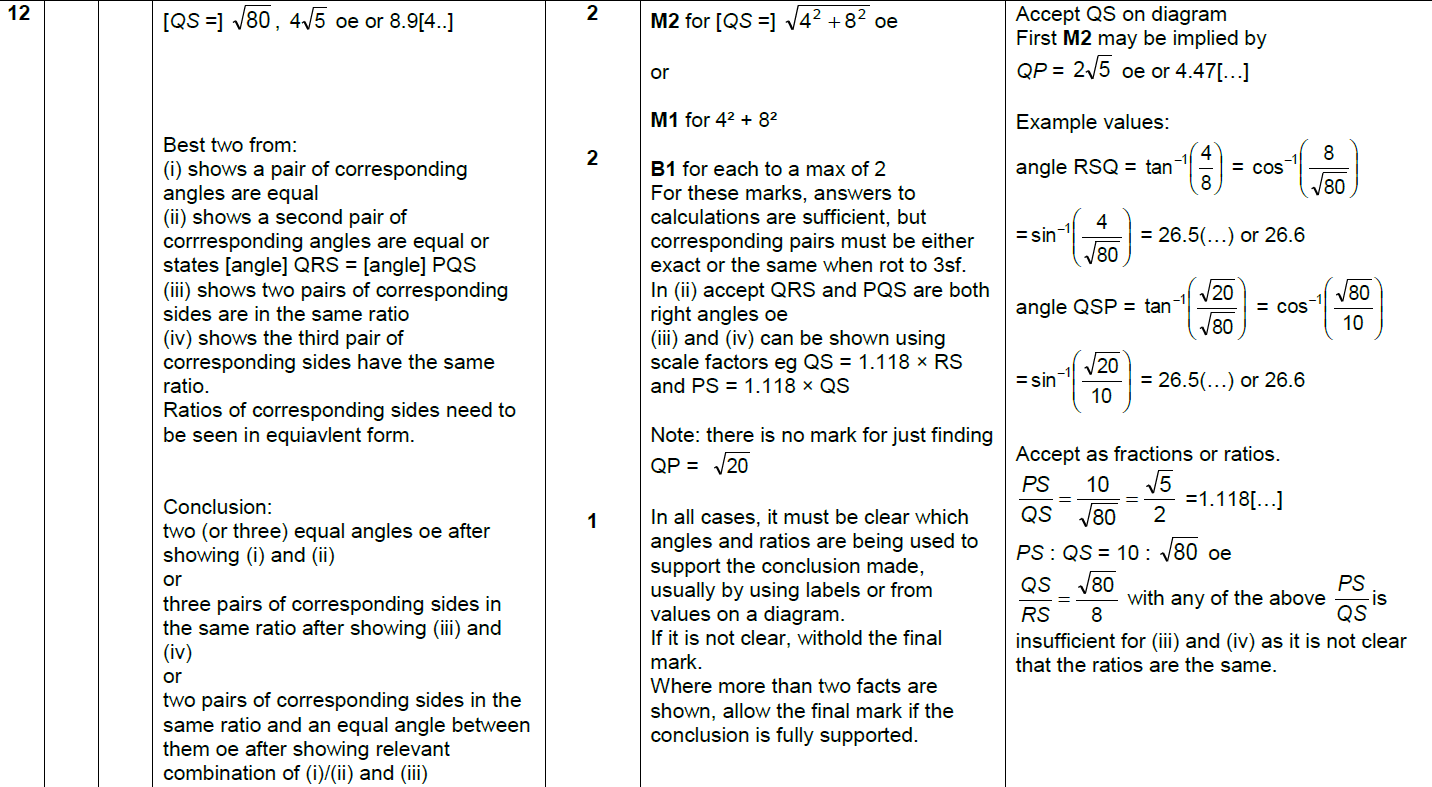 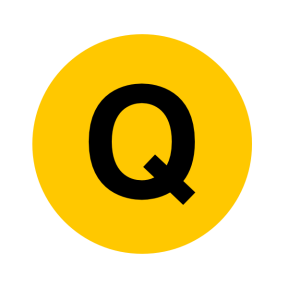 June 2018 3H Q18
Similar Shapes
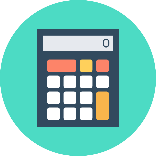 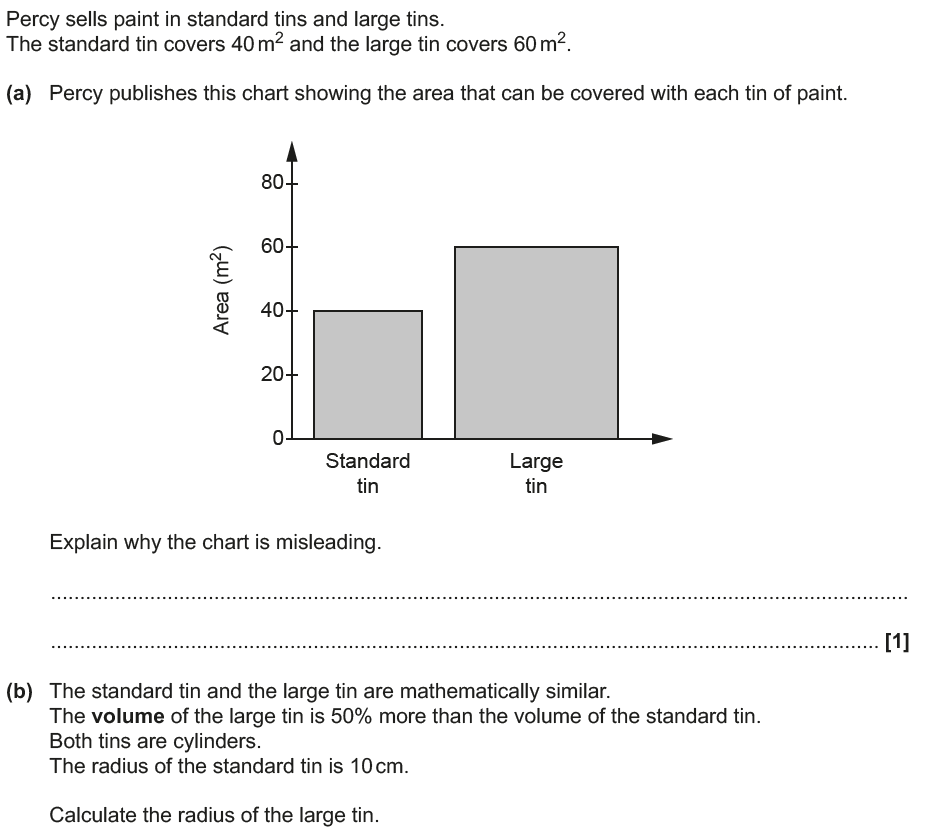 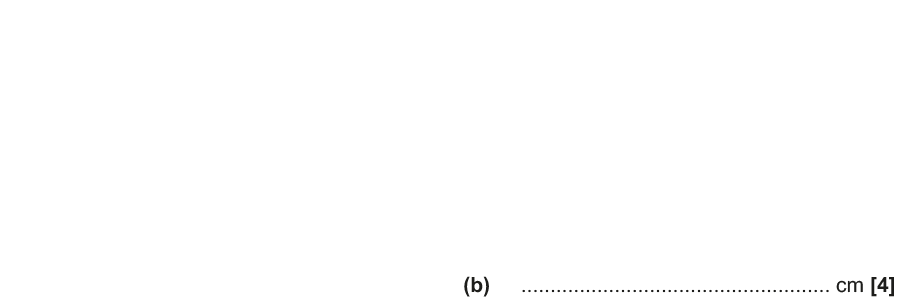 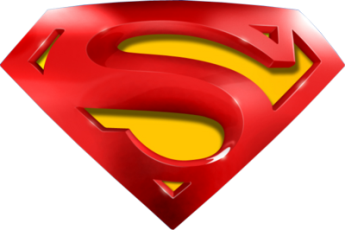 June 2018 3H Q18
Similar Shapes
A
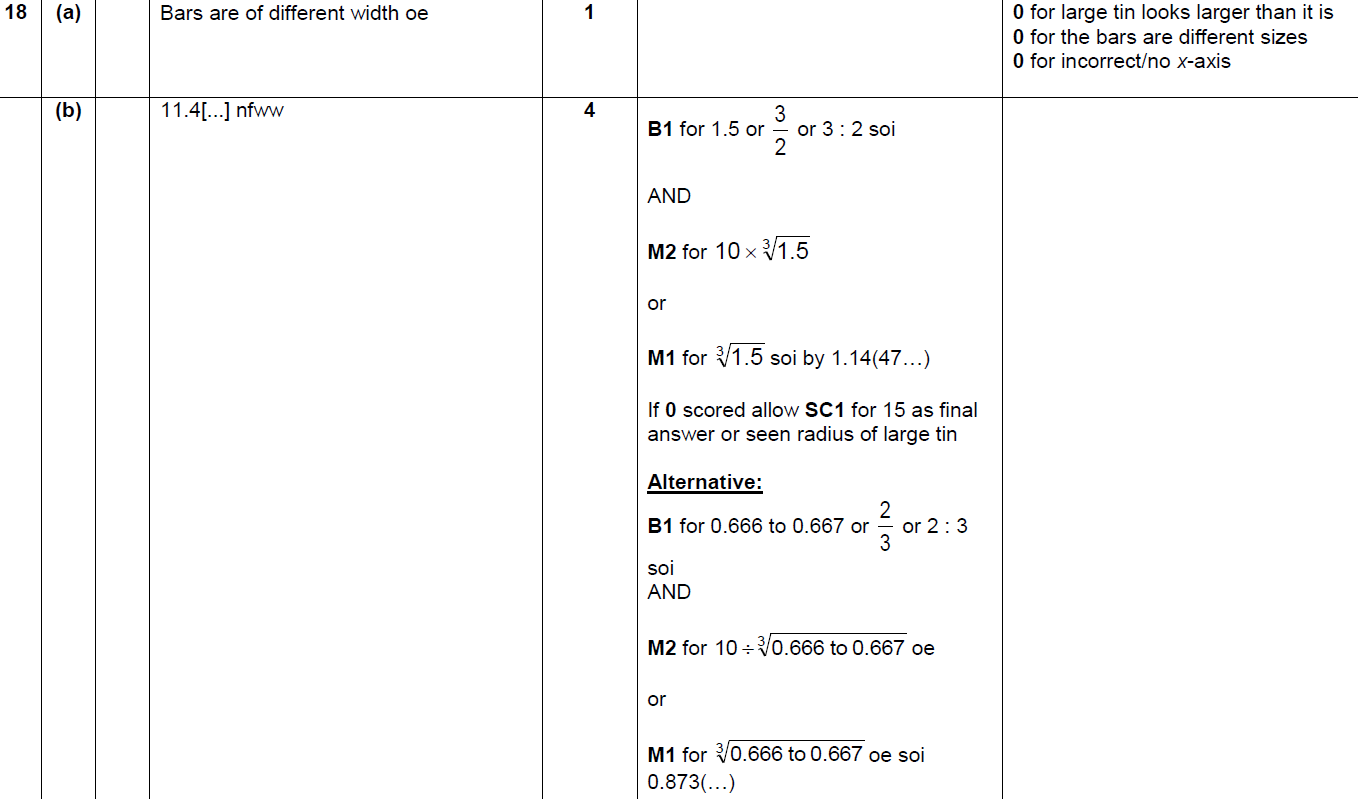 B
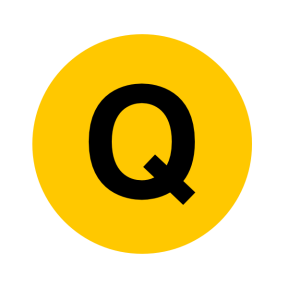 Nov 2018 1H Q19
Similar Shapes
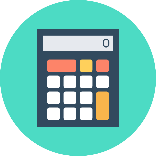 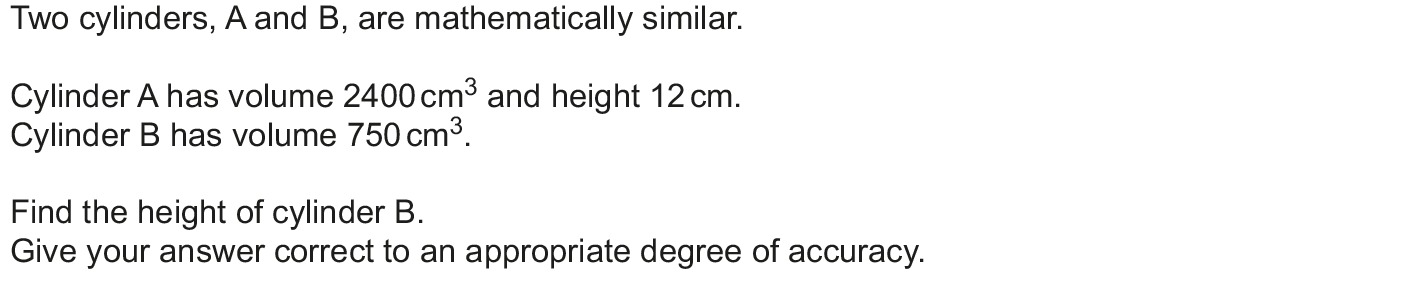 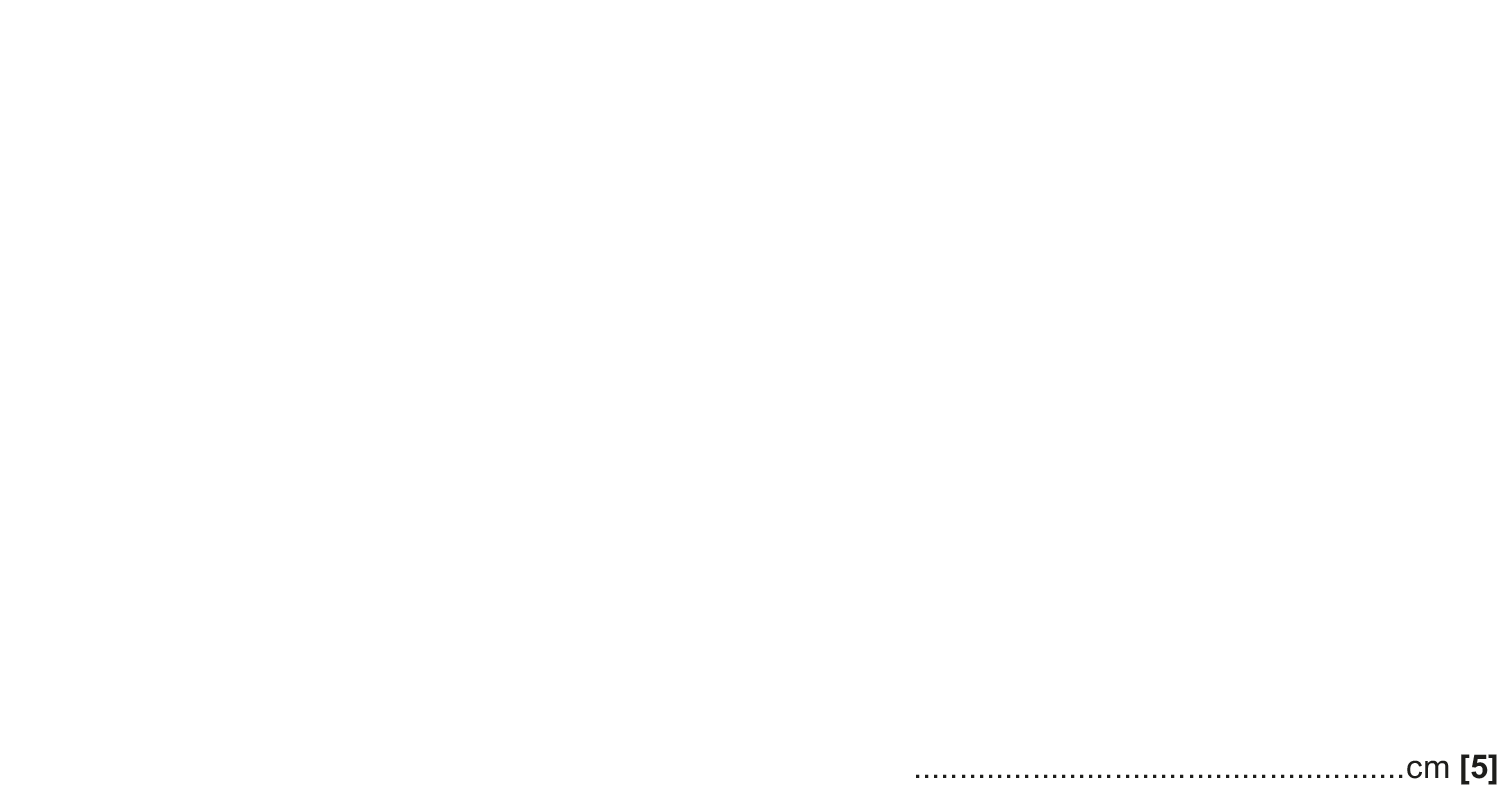 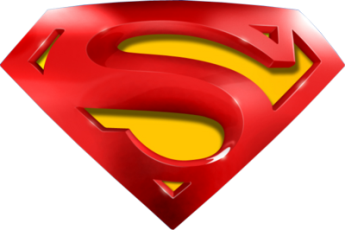 Nov 2018 1H Q19
Similar Shapes
A
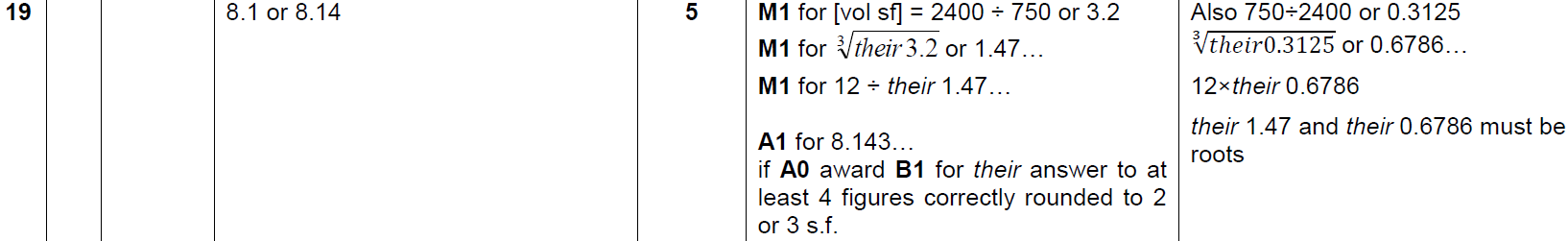 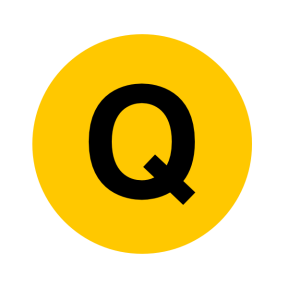 Nov 2018 2H Q17
Similar Shapes
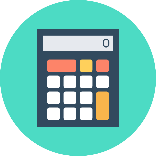 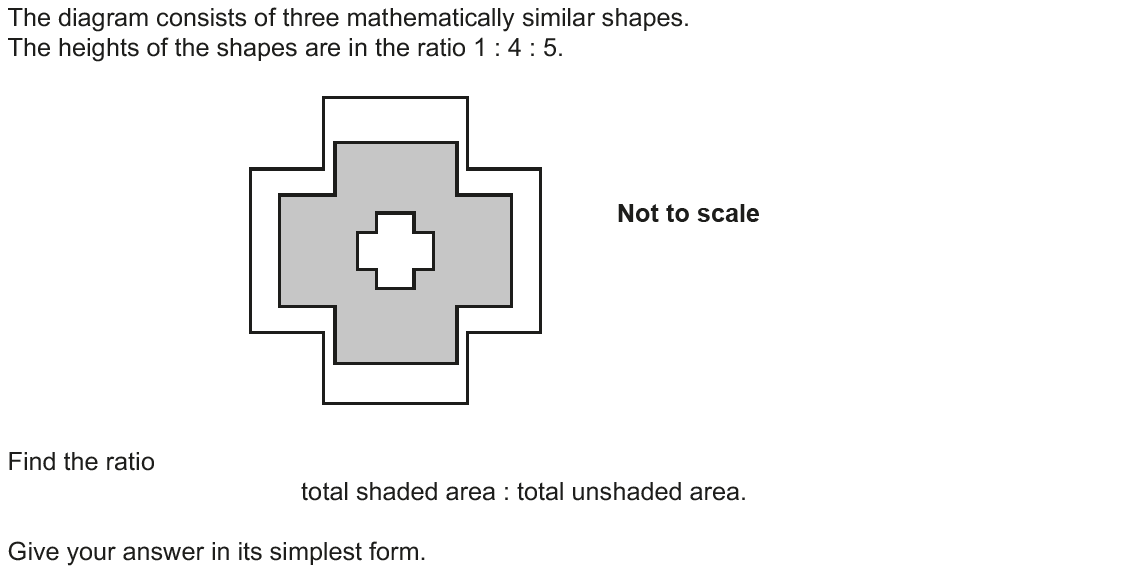 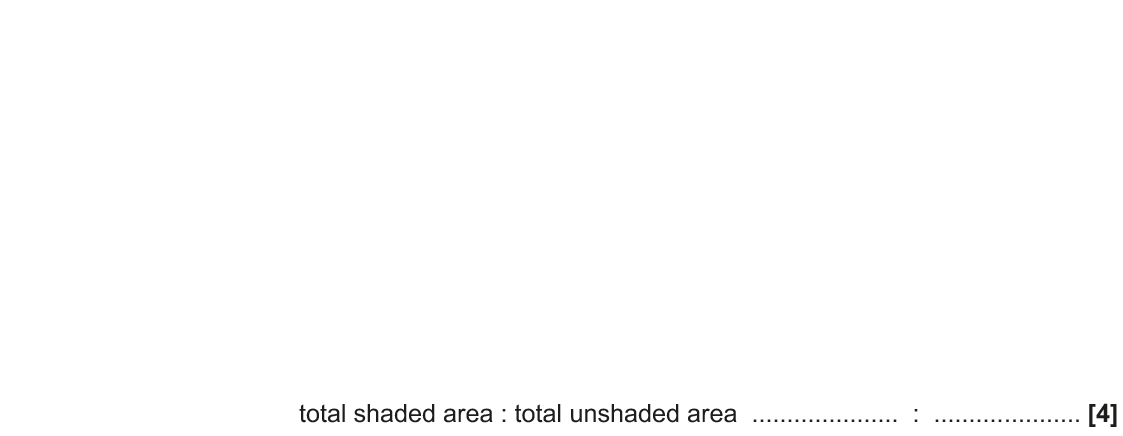 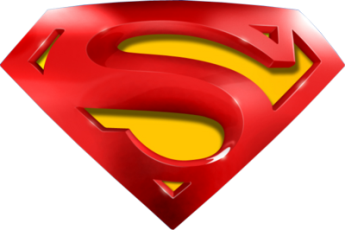 Nov 2018 2H Q17
Similar Shapes
A
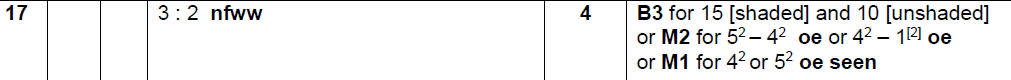 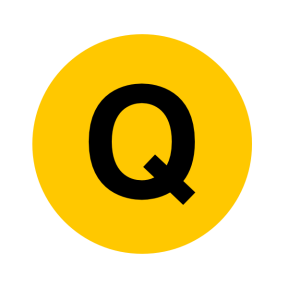